Metodika zdravstvenog odgoja
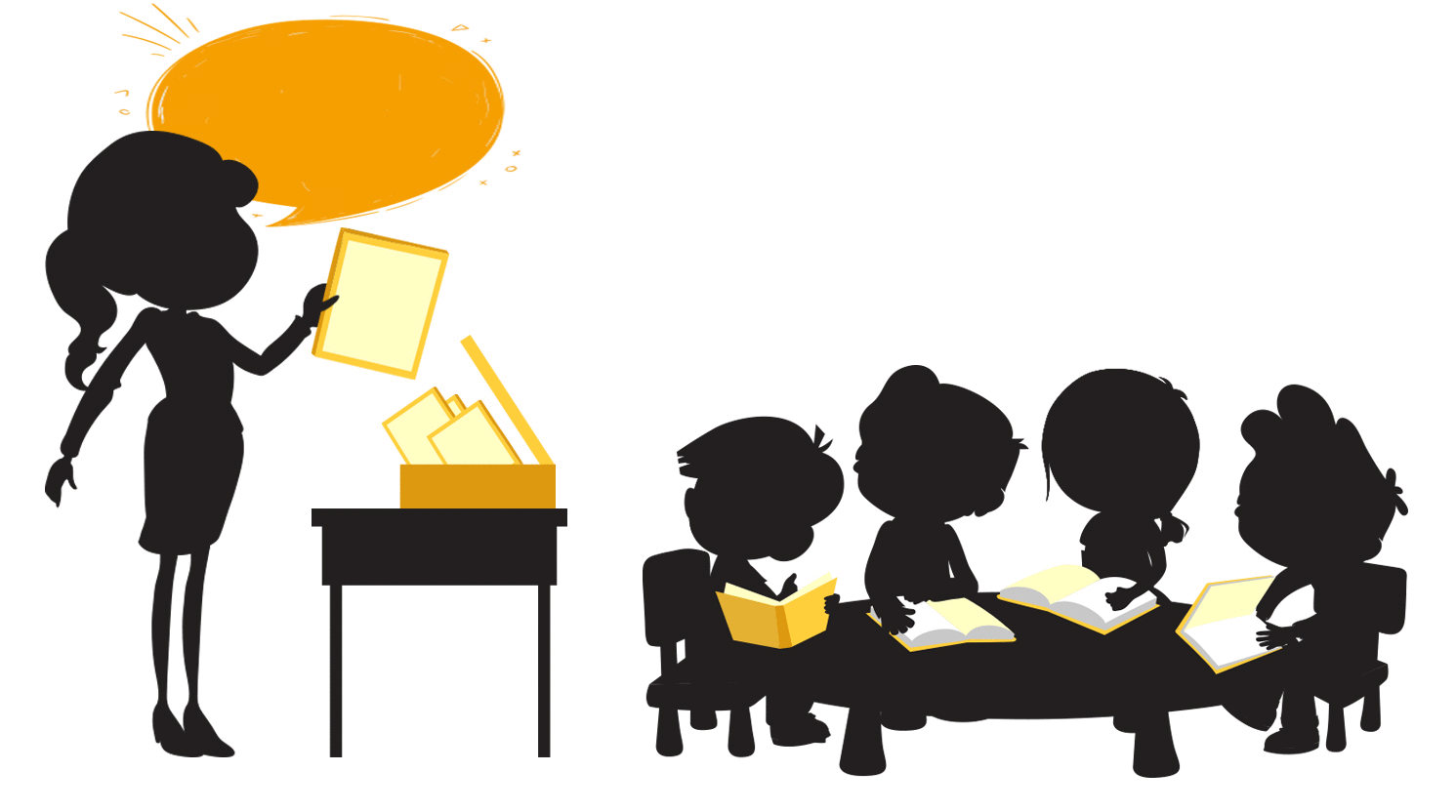 Koja ljudska odlika je najbitnija za:
1. očuvanje zdravlja
ZNANJE
2. sprječavanje 
bolesti
3. pravodobna  zdravstvena  aktivnost
Proces poučavanja ovisi?
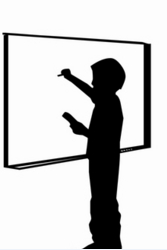 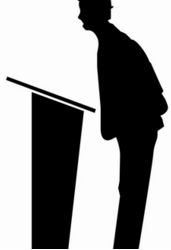 Učenje o zdravlju danas se čini mnogo lakšim nego prije zbog
Dostupnosti 
informacija
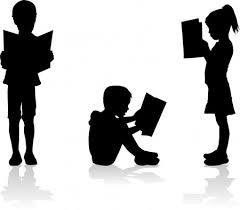 Zdravstveni odgoj
Skup jedinstvenih postupaka poučavanja, učenja, samostalnog analiziranja i usvajanja znanja, vrijednosti, stajališta i vještina 
 → radi shvaćanja zdravlja kao vrhunske životne vrijednosti 
→ u koju smo obavezni ulagati neprekidan napor kako bismo ga očuvali i poboljšali
Zdravstveni odgoj
USVAJANJE
Uzor + povjerenje između edukatora i onoga koji uči
Usvajanje stajališta i vrijednosti temelji se na :
Predznanje
Obrazovanje u odnosu na odgoj?
Obrazovna komponenta 
nastavnih predmeta  izraženija je od odgojne
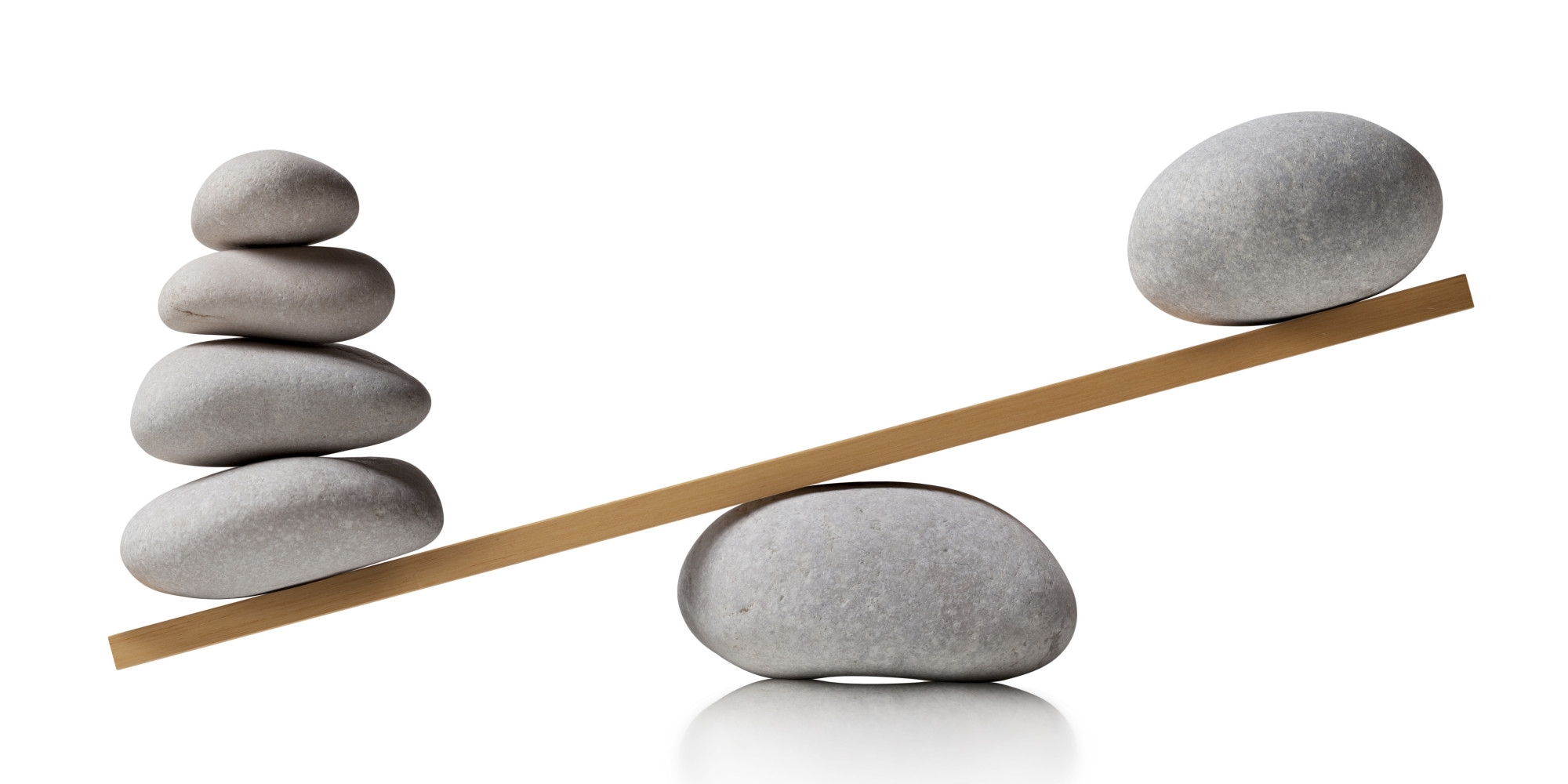 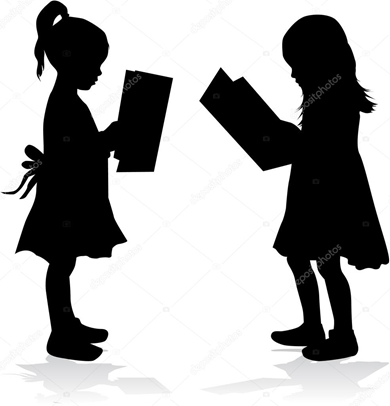 zbog čega je teže odgajati?
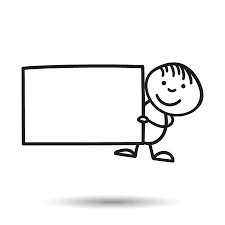 1. konkurencija
2. utjecaj društva
3. provjera
Svrha nije samo poučiti već stvoriti:
- želju za promjenom
- naviku pozitivnog ponašanja
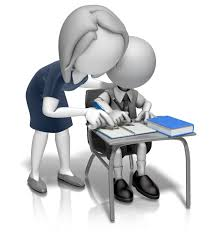 Zdravstveni odgoj
Najvažnija opća mjera zdravstvene zaštite
kojom se mijenja štetno zdravstveno ponašanje 

-  edukacijom i informiranjem o određenim zdravstvenim postupcima unaprjeđuje se  zdravlje i sprječavaju, liječe i ublažavaju posljedice određenog štetnog ponašanja i bolesti
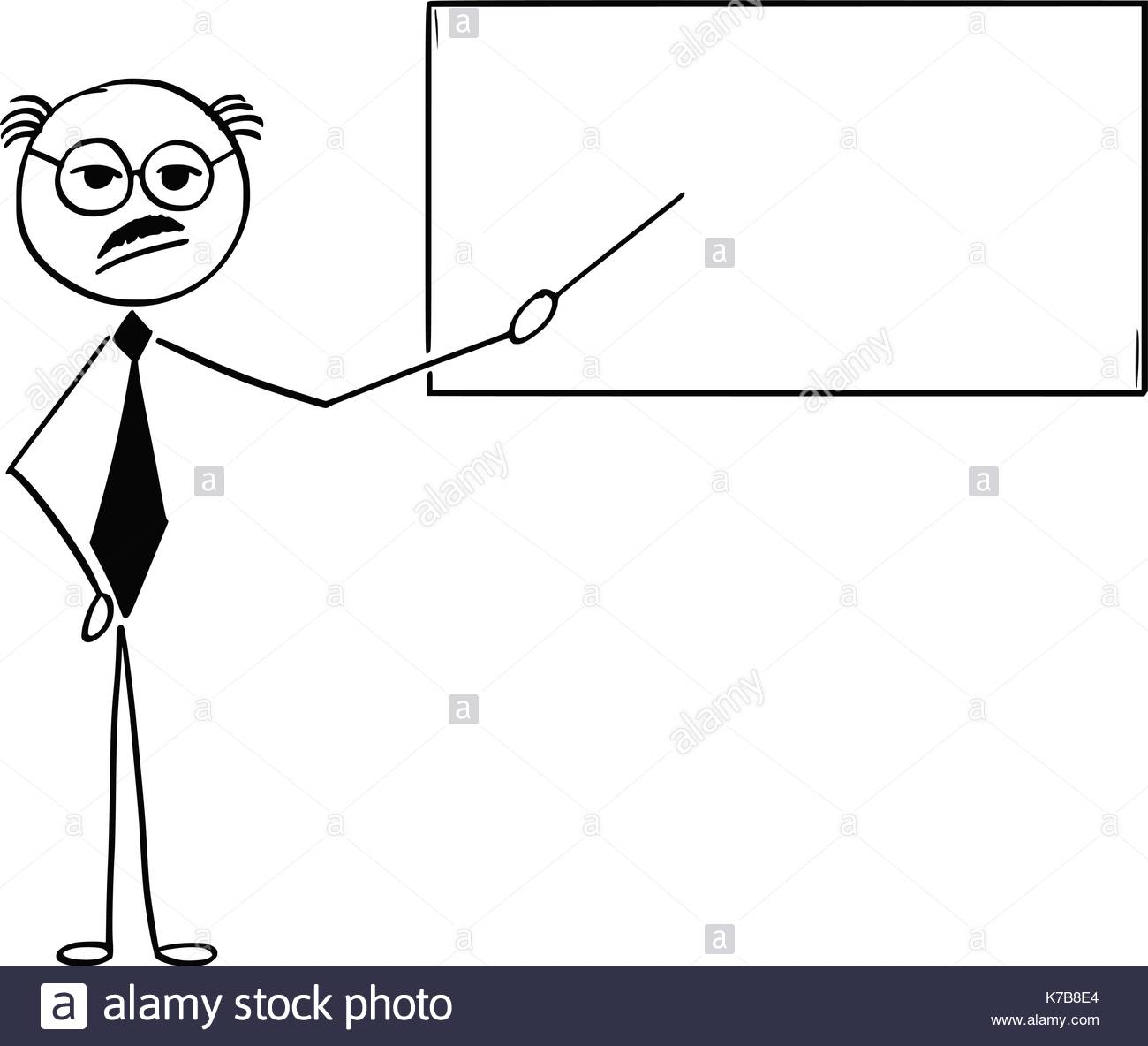 Zdravstveni odgoj mora biti tako organiziran da ponudi obrazovne i odgojne sadržaje
Interesi
Znanje
Vještine
Stajališta
Zdravstveni odgoj
Zdravstveno pedagoška disciplina
Svrha → promocija i održavanje zdravlja
→ fizički
→ psihički
→ socijalno
→ emotivno
→ intelektualno
→ duhovno
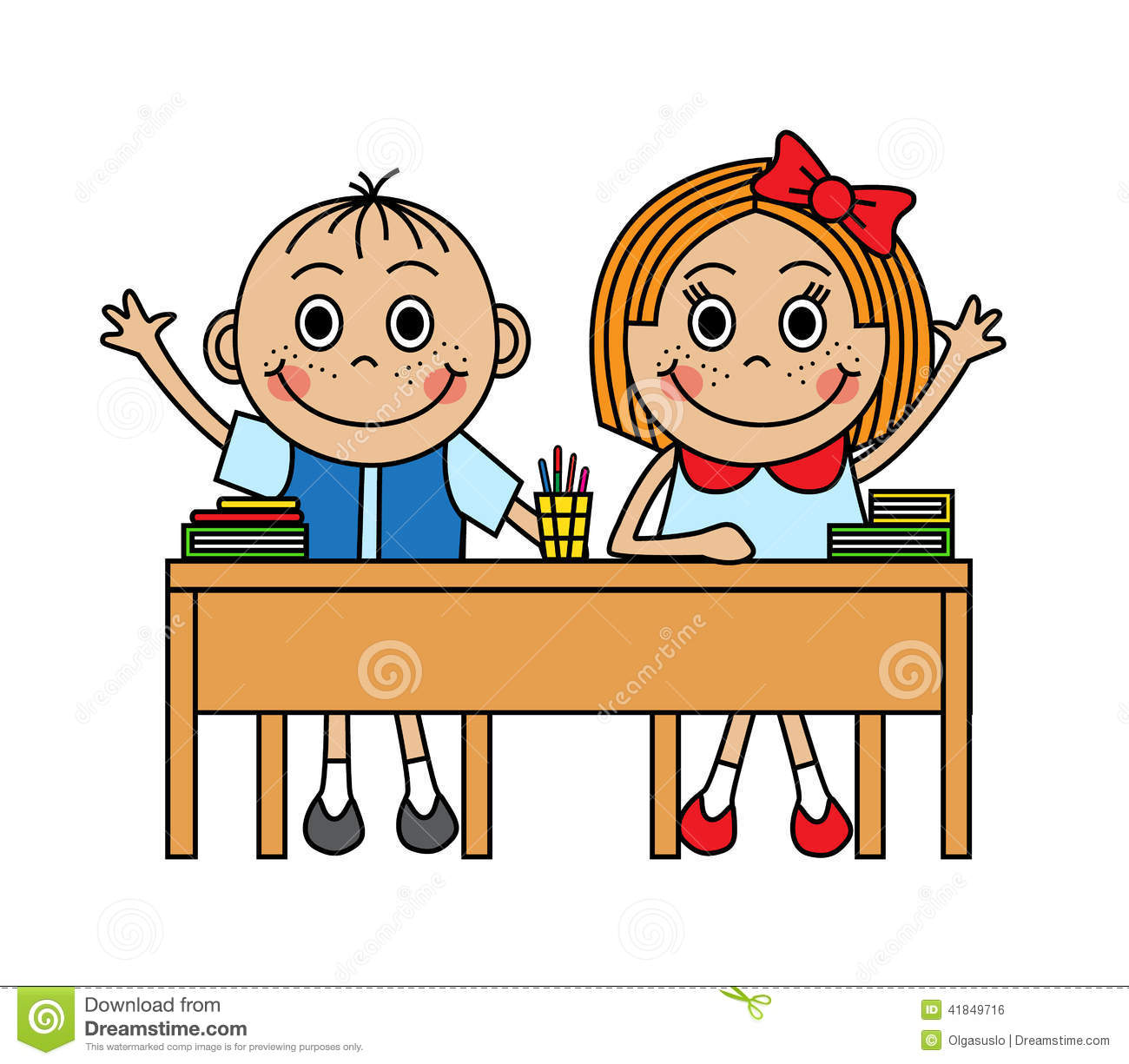 Fizičko zdravlje
- ovo je najočevidnije mjerilo zdravlja, za laike i za stručnjake
- osjećaj „snage“ je subjektivna mjera
- profesionalna mjerila svode se na izostanak „kliničkih simptoma i
   znakova“
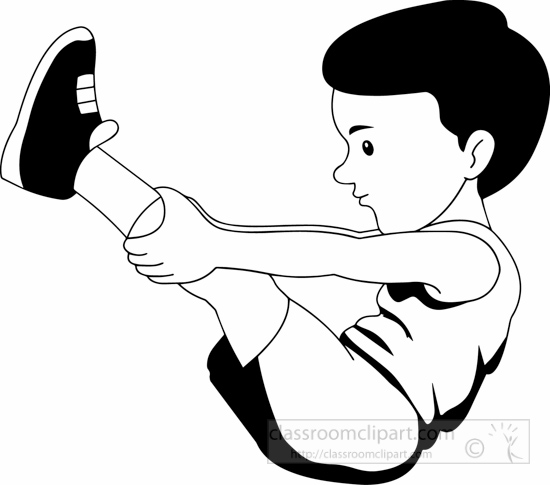 Intelektualno zdravlje
- treba shvatiti kao subjektivni osjećaj o jasnoći i koherentnosti mišljenja i
  rasuđivanja
-  intelektualno zdravlje razlikujemo od emocionalnog i socijalnog zdravlja 
   iako postoji uska povezanost među njima pod općim pojmom „mentalno
    zdravlje“
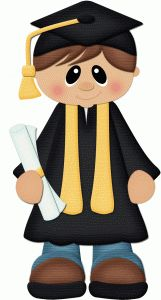 Emocionalno zdravlje
- podrazumijeva sposobnost u prepoznavanju i imenovanju bitnih
  osjećaja kao što su strah, veselje, žalost, srdžbe kao i umijeće osobe da
  izrazi te emocije na društveno i moralno prihvatljiv način
emocionalno zdravlje ujedno znači uspješno suočavanje sa stresorima i stresovima svakodnevnog života
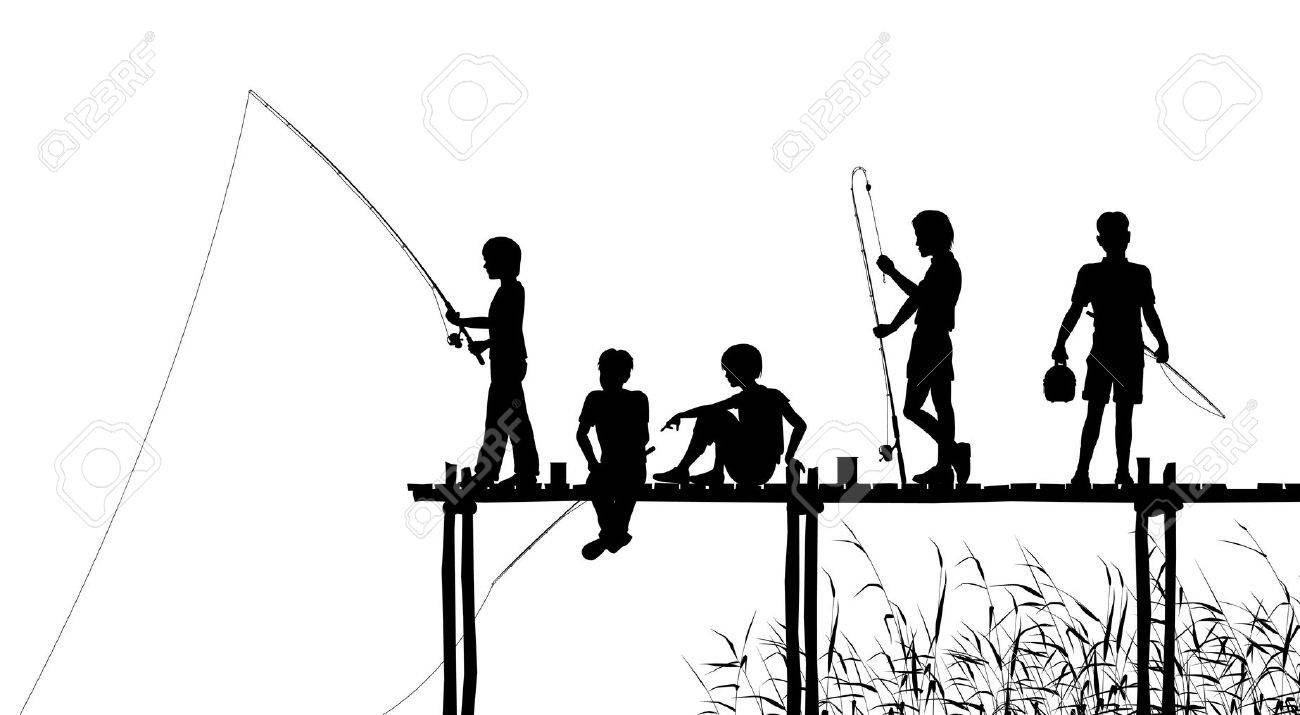 Duhovno zdravlje
o ovoj dimenziji rijetko kad se govori u nereligioznim sredinama pa tako mjerila i vrijednosni kriteriji u ovoj dimenziji postoje samo za pojedine ljude, skupine i zajednice
- zajednice za koje vjerska vjerovanja predstavljaju važan dio i izvorište
  duhovne i moralne snage u suočavanju, svladavanju ozbiljnih problema sa
  tjelesnim, emocionalnim i drugim mjerilima zdravlja
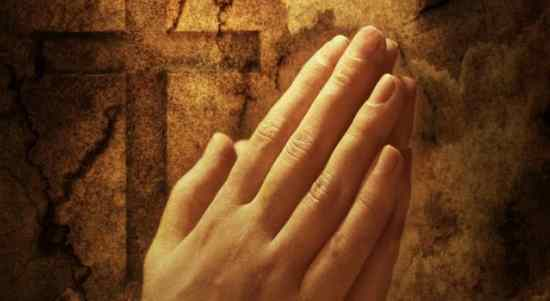 Socijalno zdravlje
- suvremeno javno zdravstvo uglavnom podrazumijeva kvalitetu fizičkog/sanitarnog, epidemiološkog, psihosocijalnog, gospodarskog, moralnog i političkog okruženja i uvjeta života u kojima žive i rade mnoge populacije ljudi i zajednica na jednom geografskom i geopolitičkom prostoru
- ekološkim i epidemiološkim mjerilima i problemima zdravlja
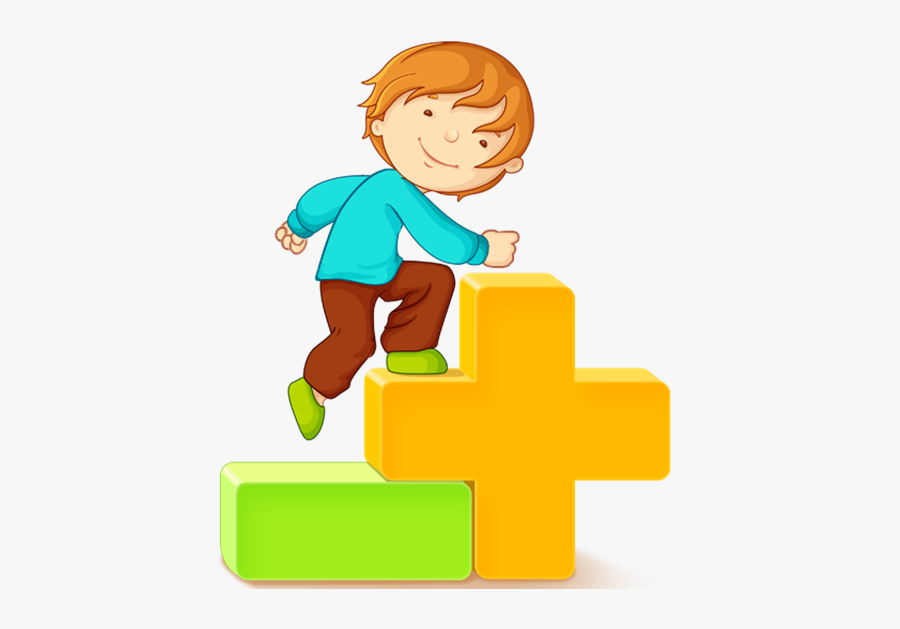 Pravo na postizanje najviših standarda zdravlja
- predstavlja temeljno pravo svakog ljudskog bića bez obzira na rasu,
  vjersku pripadnost, politička uvjerenja, gospodarske i društvene
  prilike pod kojima živi 
(iz Povelje Svjetske zdravstvene organizacije - SZO, 1984)
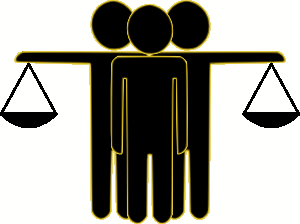 Zdravlje ne mora značiti pozitivno i istodobno kretanje u svim dimenzijama tjelesnih, psihičkih i moralnih kvaliteta
- ispravno funkcioniranje tjelesnih sustava ne znači da je
  osoba zdrava: može biti psihički ili moralno bolesna

- također osoba s fizičkim oštećenjem može postići visok
  stupanj duhovne dobrobiti
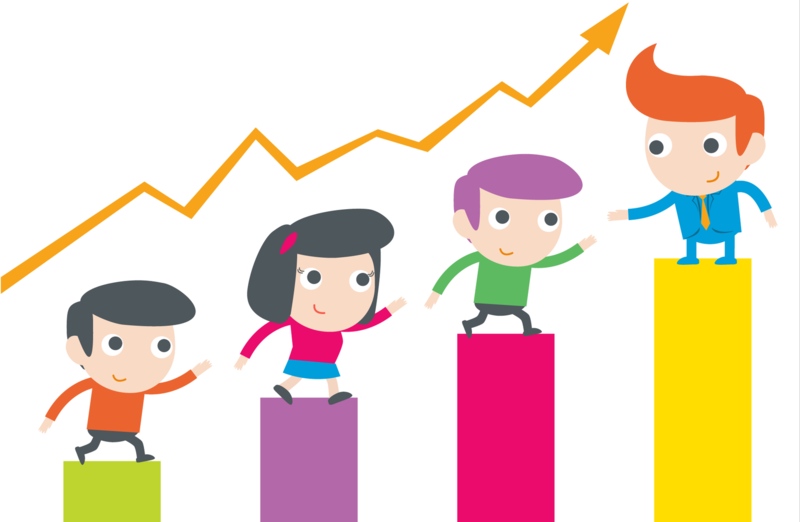 Možemo raspravljati o tome što zdravlje znači za nekoga tko je:
mentalno hendikepirana osoba
tjelesni invalid
ranjen u ratu
prognanik s ratom zahvaćenih područja
kronični psihijatrijski bolesnik
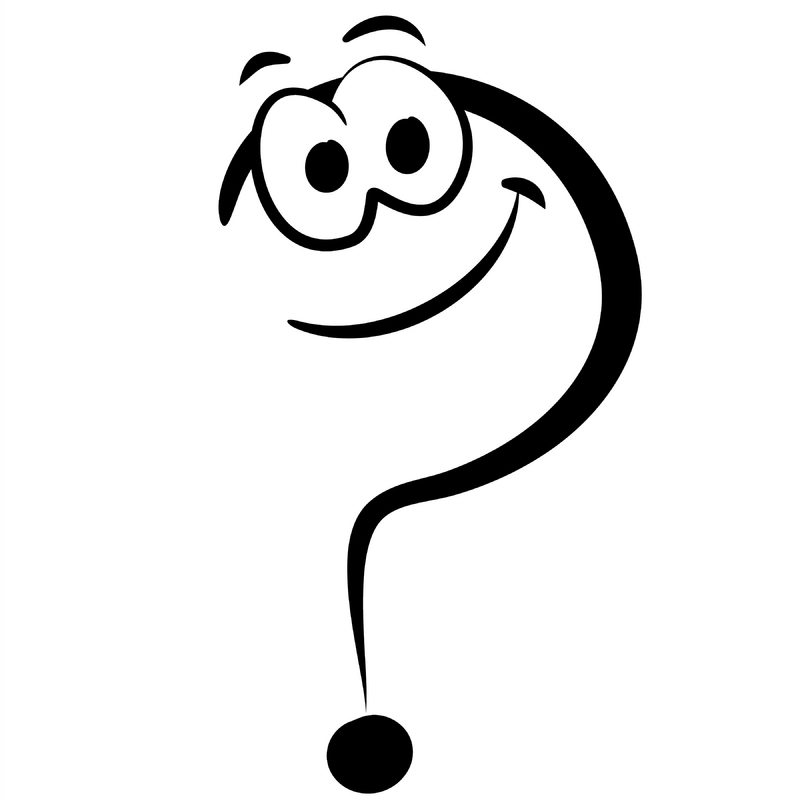 Zdravstveni odgoj
Svako planirano učenje → koje pojedincu, zajednici ili grupi, omogućuje stjecanje znanje, vještine i stajališta potrebnih za  →  zdravstvene odluke
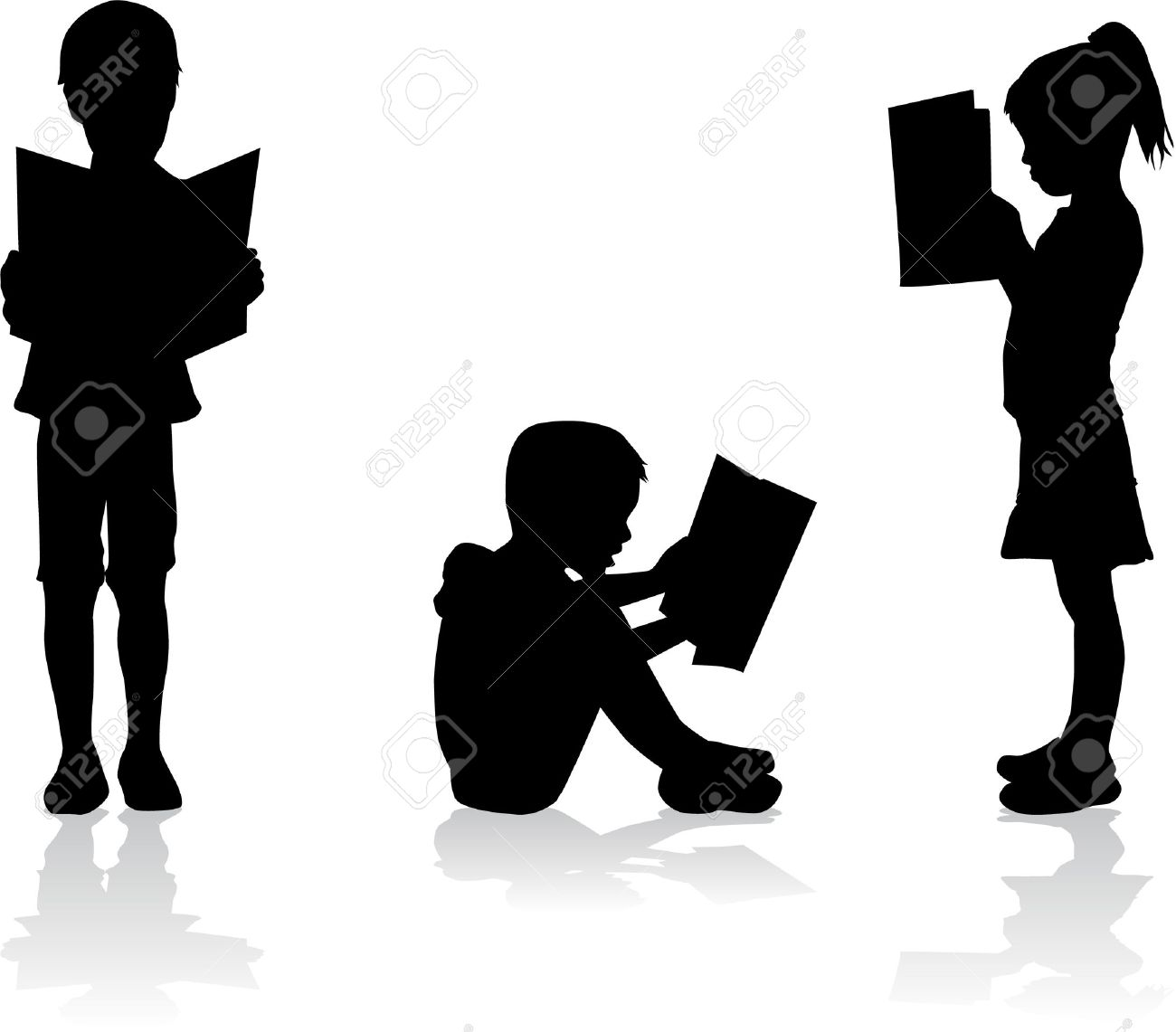 Smisao zdravstvenog odgoja je
Odgojiti pojedince i skupine ljudi tako da zdravlje smatraju istinskom vrijednošću i da u svoje zdravlje i zdravlje zajednice u kojoj žive budu spremni ulagati velike napore
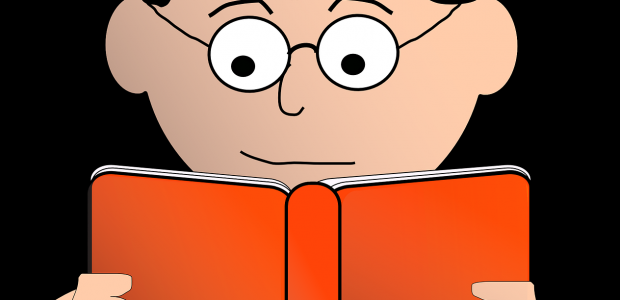 Osnovni cilj zdravstvenog odgoja
Zaštita i promicanje zdravlja
Sprečavanje bolesti
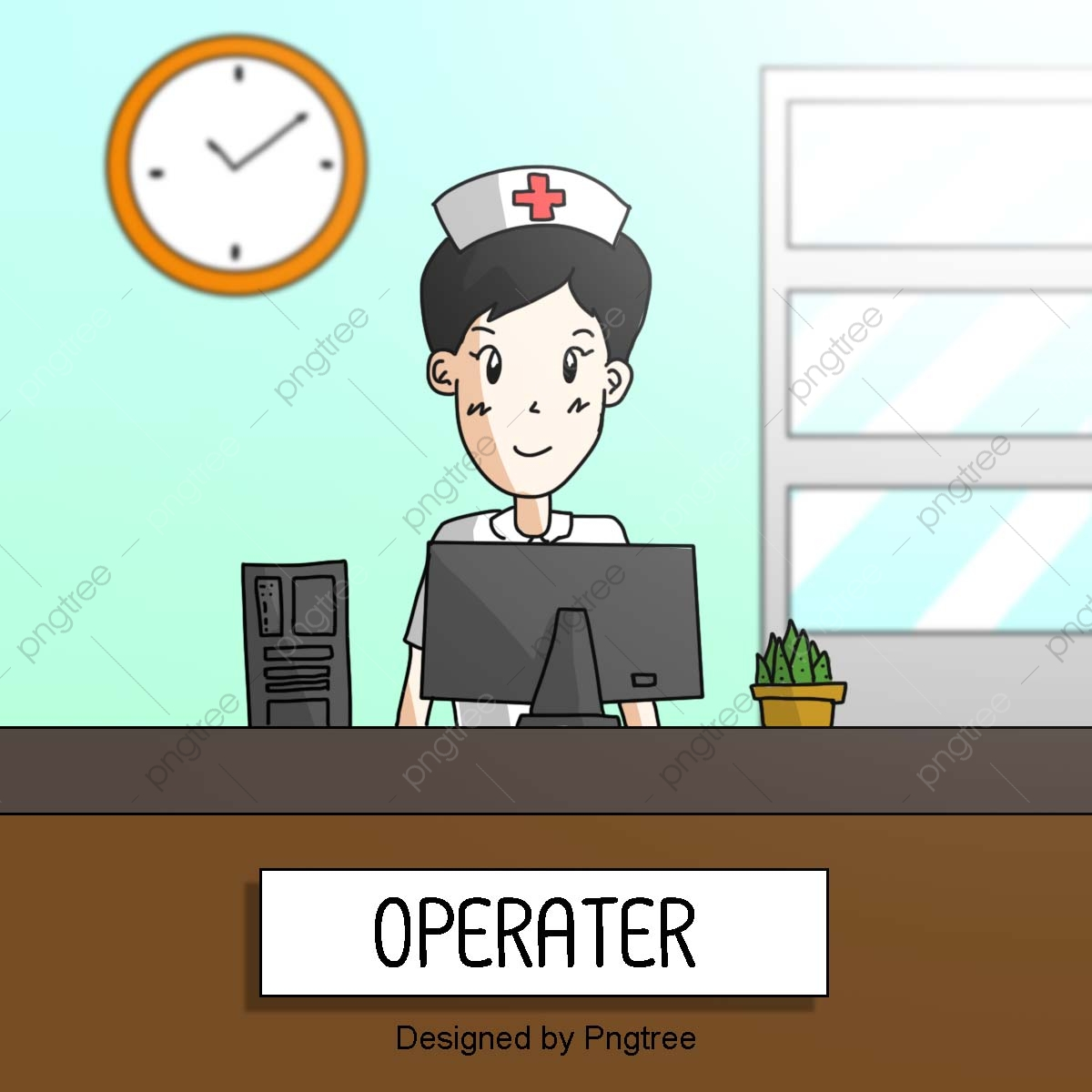 Metode u zdravstvenom odgoju
Središnji pojam zdravstvenog odgoja je zdravlje -  iako je ono podređeno pojmu bolesti    jer je zdravstveni sustav usmjeren prema rješavanju već   razvijenih problema
Zdravlje
Bolest
Zdravlje
Definicija: Zdravlje je stanje potpunog fizičkog, psihičkog i socijalnog blagostanja, a ne samo odsustvo bolesti i iznemoglosti
Nikad potpuno zdrav ni bolestan
Nije svrha → omogućava postizanje životnih ciljeva
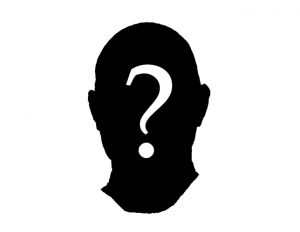 Zdravlje
Wellness
suvremeni model promocije zdravlja, jer podržava životni stil koji razvija pozitivno zdravstveno ponašanje te tako čuva i unaprjeđuje holistički pristup shvaćanju zdravlja
- riječ wellness složenica je dviju riječi: 
  welbeing i fitness 
- za dobro stanje nužno je pozitivno zdravstveno ponašanje
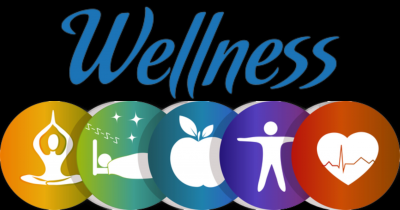 Ottawska povelja o unapređenju zdravlja
Prva međunarodna konferencija o unapređenju zdravlja  u Ottawi, 21. studenoga 1986. godine
unapređenje zdravlja je proces jačanja ljudi kako bi preuzeli kontrolu nad svojim okruženjem i svojim zdravljem i time ga unaprijedili (promijenili ili prilagodili)
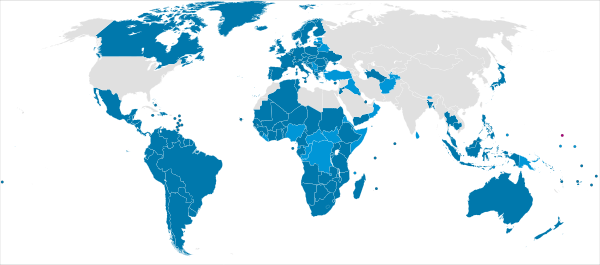 Potpisnicie Ottawske konvencije
Ottawska povelja o unapređenju zdravlja
Preduvjeti za zdravlje:
mir,  krov nad glavom, obrazovanje, hrana, prihod, stabilan eko sistem, održivi resursi, socijalna pravda, pravičnost u zdravlju
- na ljudski život i zdravlje ne utječu samo biološka, genetska i ponašajna obilježja pojedinca, već jednako snažan učinak na njegovo zdravlje imaju obilježja socijalne grupe kojoj taj pojedinac pripada
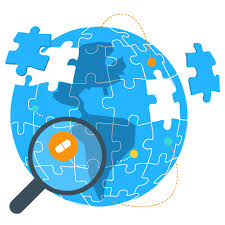 Nejednakosti u zdravlju
posljedica nejednakih životnih mogućnosti, ali i nedostatnosti kontrole nad životnim mogućnostima, kako u obiteljskoj i lokalnoj zajednici, tako i na radnom mjestu
Nejednakosti u zdravlju postoje na:
nadnacionalnoj razini (između zemalja),
nacionalnoj razini (između regija unutar iste zemlje) 
unutar regija (između raznih lokalnih skupina
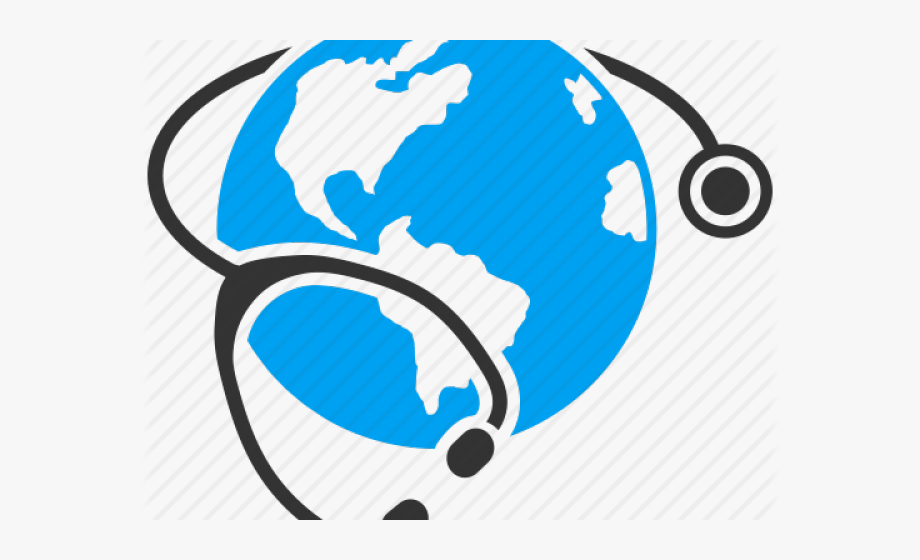 Nejednakosti u zdravlju pojavljuju se
direktno kao izravna posljedica društveno-ekonomske sredine (npr. siromaštvo, slaba prehrana, štetna okolina, rizično ponašanje) 
indirektno (npr. nedovoljno obrazovanje ili nedostupnost zaštite)
Svjetska zdravstvena organizacija ističe da je bolje zdravlje moguće osigurati promicanjem zdravih stilova života i smanjivanjem faktora rizika po ljudsko zdravlje proizašlih iz okolišnih, ekonomskih, socijalnih ili ponašajnih faktora okruženja
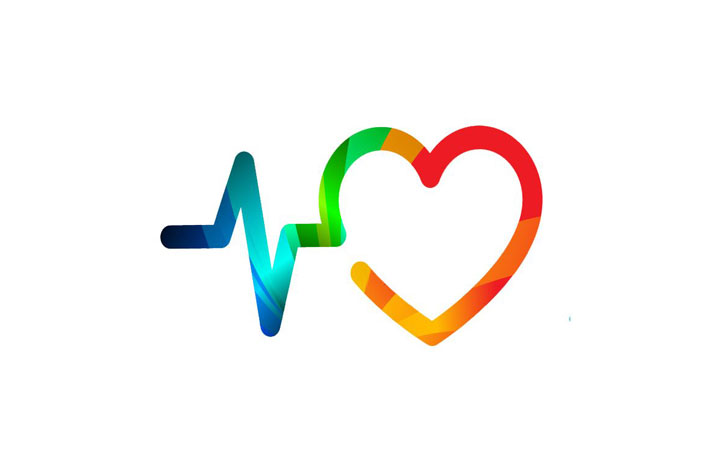 Promocija zdravlja - javnozdravstvena disciplina Proces koji omogućuje ljudima aktivno sudjelovanje i kontrolu nad vlastitim zdravljem, te poboljšanje života i  unaprjeđenje zdravlja
proces informiranja i osposobljavanja ljudi da preuzmu kontrolu nad osobnim zdravljem, s ciljem unapređenja zdravlja i stvaranja potencijala za dobro zdravlje
korištenjem osobnih i društvenih vrijednosti, ideja i energije, kako bi ga razvijali, unaprijedili i poboljšali, odgovornost za zdravlje
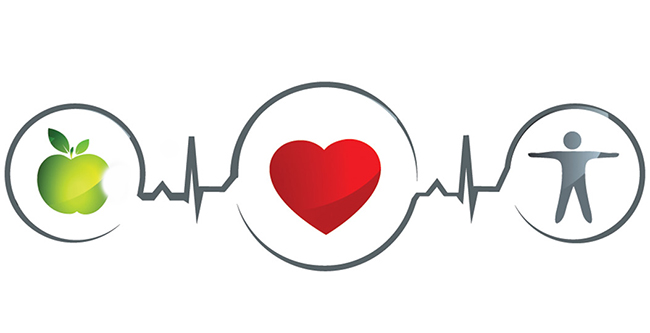 Zdravlje je društvena odgovornost
brige za osiguranje zdravog i sigurnog okruženja,  sprečavanja čimbenika koji štete zdravlju i odgovornost pojedinca za zdravlje
    
Brojni čimbenici i naše svakodnevne navike pridonose zdravlju, ali i štete
1.   Redovito uzimanje voća i povrća ili redovita tjelesna
        aktivnost čuvaju naše zdravlje
2.    Pušenje, prekomjerno konzumiranje alkohola, nepravilna i
        nezdrava prehrana te neredovito vježbanje svjesno je
        narušavanje zdravlja

Na zdravlje možemo utjecati! Stoga, služba u cilju promicanja zdravlja i čimbenika koji pridonose zdravlju te prevenciji zdravstveno štetnih životnih navika
Koncept promocije zdravlja
fokus zdravstvenog sustava i cjelokupne zajednice pomakne s bolesti na zdravlje
Zdravlje NE bolest
- treba biti sveobuhvatna i uzeti u obzir cjelokupnu populaciju 
  (sve dobne i spolne skupine), a ne samo rizične grupe i pojedince
 Stanovništvo u cjelini
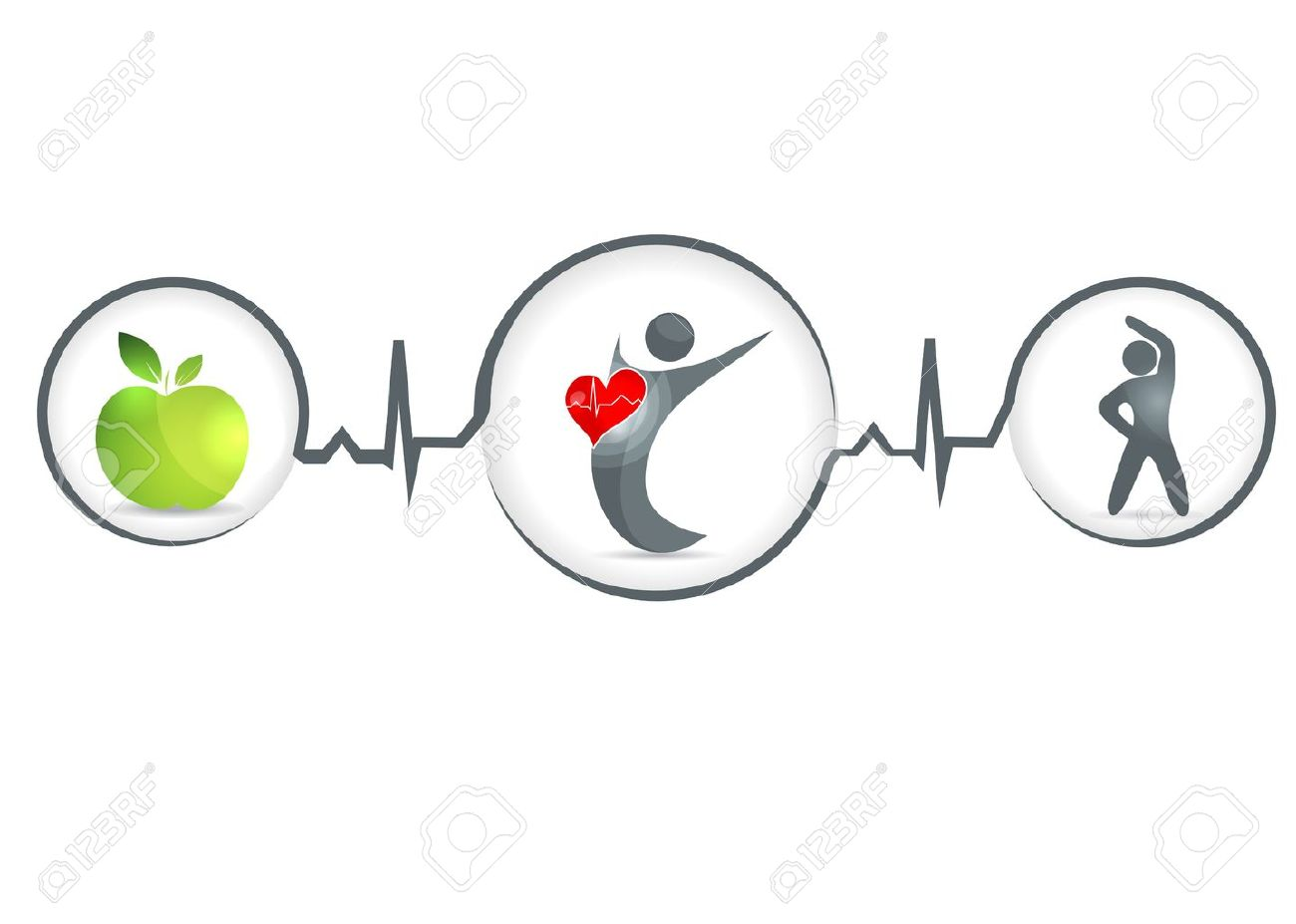 Prevencija bolesti/ lat. praevenio = prethoditi
Prevencija se djeli na:
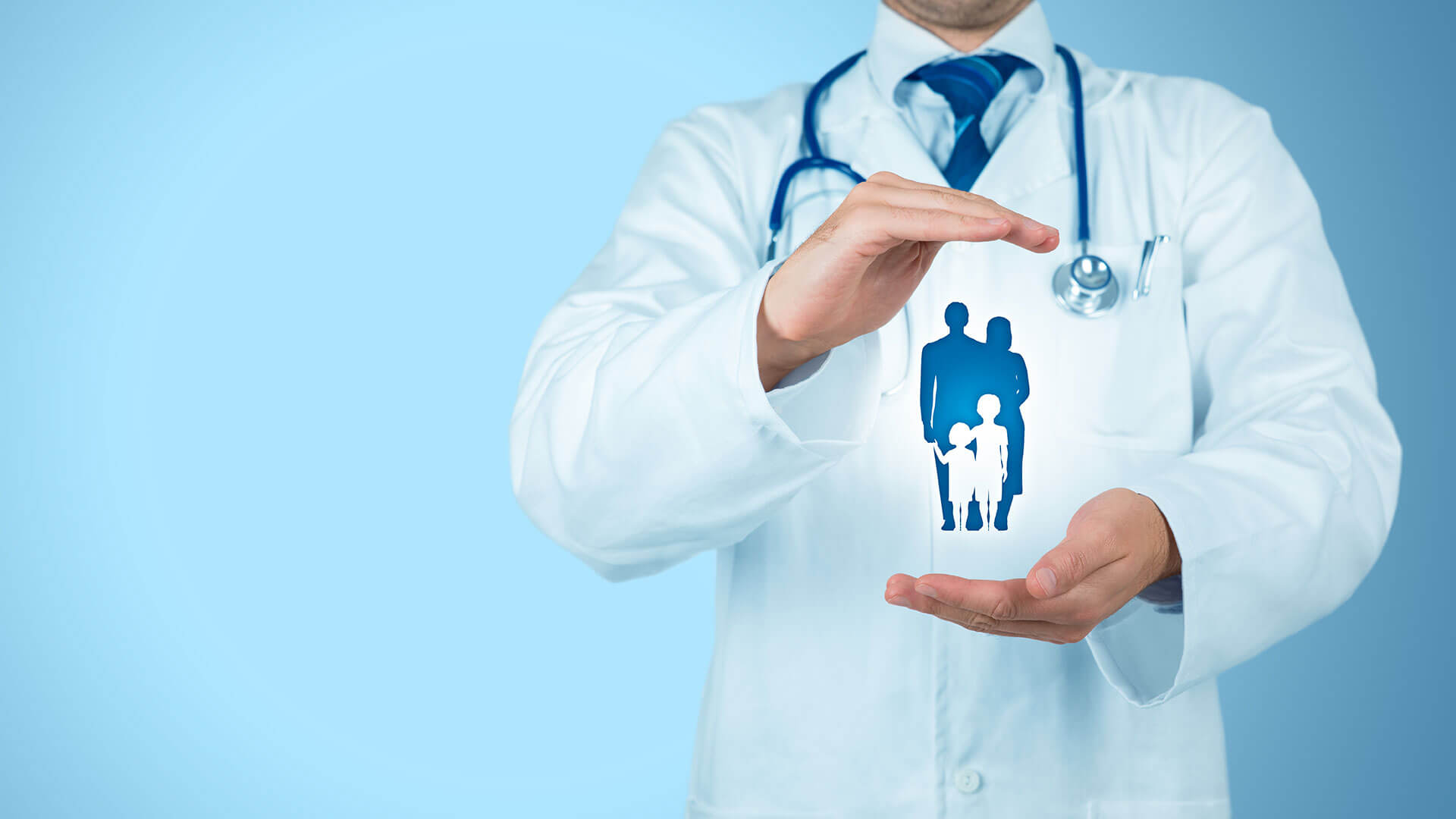 Primarna
Sekundarna
Tercijarna 


Zajednički cilj promicanja zdravlja i prevencije bolesti;  
- očuvanje i unaprjeđenje zdravlja, koje je vezano uz pozitivne ljudske I
  životne vrijednosti
Prevencija bolesti - ograničenja
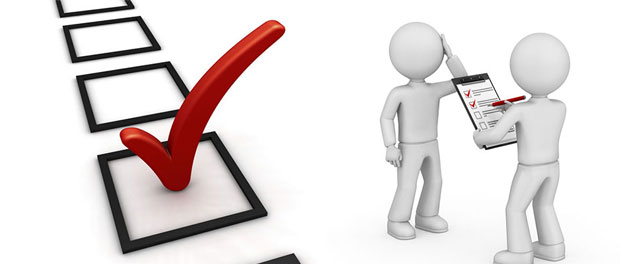 1. biološka
2. tehnološka
3. etička
4. ekonomska
Rizični faktori
Rizični faktori
Cilj zdravstvenog odgoja
Povećanje kvalitete života!!!!!!!
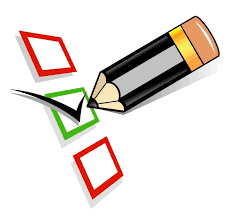 Pojam „kvalitete života“ nije lako jednoznačno objasniti
Jedna od definicija: kvaliteta života je stupanj slobode kojom osoba, grupa, odnosno zajednica raspolaže za ostvarenje svojih životnih ciljeva
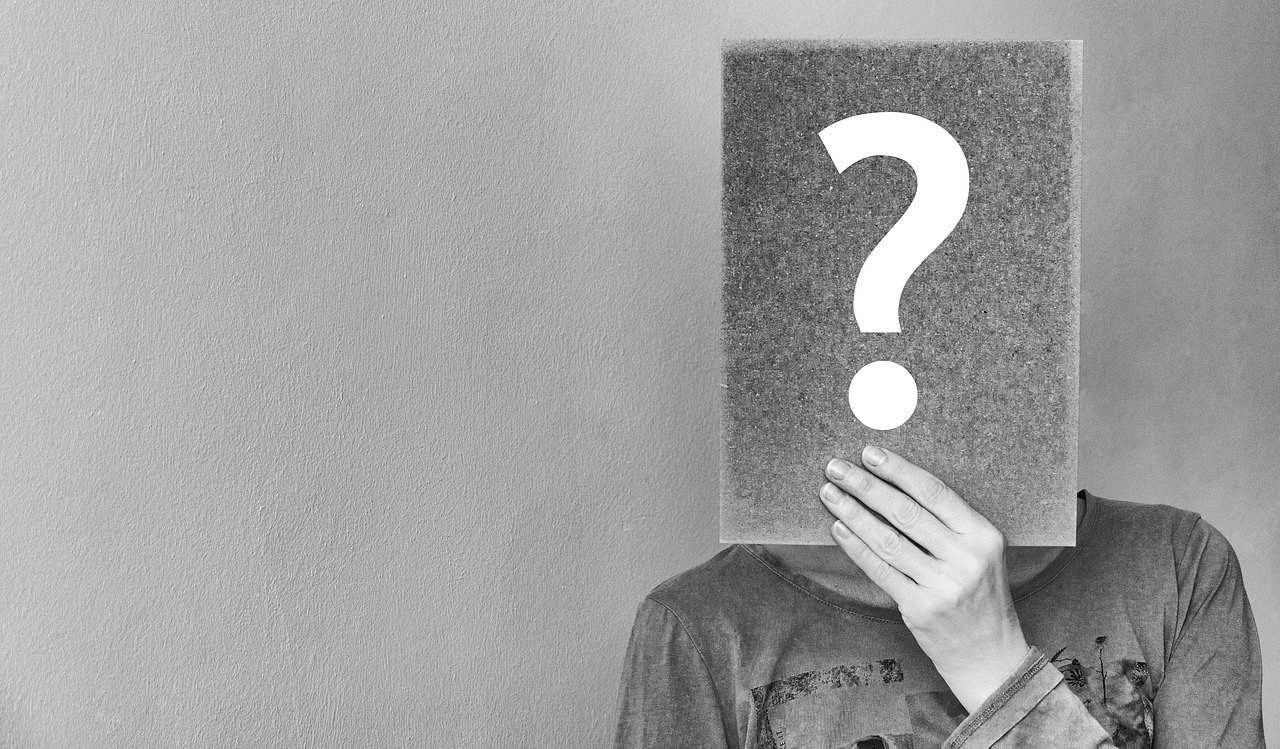 Zdravstveno ponašanje
je svako ponašanje koje je na bilo koji način povezano s našim zdravljem
- može pomoći ljudima u očuvanju zdravlja, efikasnijem liječenju i boljoj prilagodbi kroničnim bolestima
- s druge strane ako je neadekvatno ponašanje ono može otežati i narušiti zdravlje
   No ono što je jako važno je da se zdravstvena ponašanja mogu mijenjati i upravo je zato toliki naglasak na njemu
Što određuje naše zdravstveno ponašanje
biološke odrednice - nasljedne osobine, spol, dob;
psihološke odrednice - crte ličnosti, sposobnosti, emocije, motivacija, stavovi, vjerovanja;
sociokulturološke odrednice - tradicija vezana uz način života ili prehrane, društveni običaji, društvene norme, sustav moralnih vrijednosti, nacionalna pripadnost, socioekonomski status, religijska pripadnost, stupanj gospodarske razvijenosti, razvijenost i dostupnost zdravstvene zaštite, sustav zdravstvenog osiguranja i drugo;
fizička okolina - urbani ili ruralni okoliš, klimatske karakteristike, zagađenost okoliša, itd
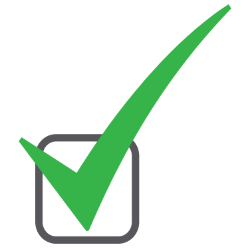 Pozitivno (zaštitno) zdravstveno ponašanje
uzrokuje ili djeluje na očuvanje i poboljšanje zdravlja: 
redovita tjelovježba, njega i higijena, odmor i
      relaksacija, umjerenost u hrani, upravljanje
      emocijama i stresom, sklad u odnosima,
      uživanje u radu i druženju, kulturno uzdizanje,
      pomaganje drugima i društveno koristan rad;2.  redovita kontrola zdravlja, pridržavanje
      zdravstvenih savjeta i uputa, posjete
      liječniku, cijepljenje
3.  samo-usmjeravajuća zdravstvena ponašanja
    (npr. vježbanje, dijeta, pušenje, konzumiranje
     alkohola…)
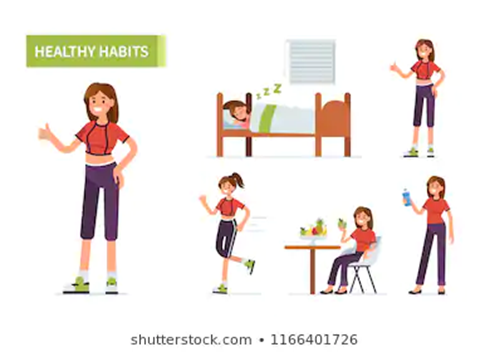 Negativno (rizično) - zdravstveno ponašanjeima loš utjecaj na zdravlje:
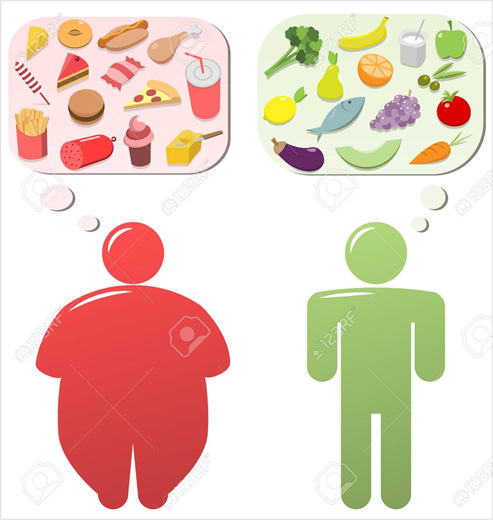 Razlozi zanimanja za zdravstveno ponašanje
Ciljevi proučavanja zdravstvenog ponašanja
Prepreke formiranju mijenjanju rizičnih navika zašto ljudi puše?
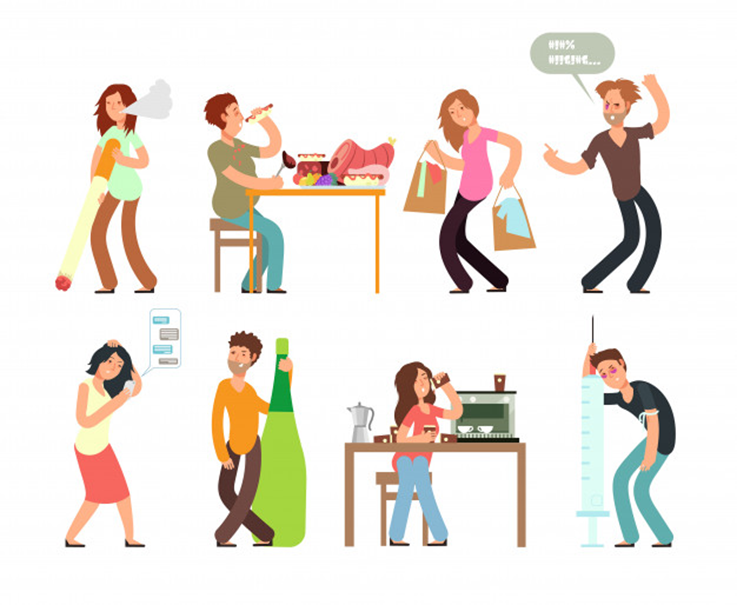 Povijesni razvoj- zdravstvenog odgoja, najstarije civilizacije
Biljke

Pravila

Bolest češća od bolesti

Žrtve, hamajlije, molitve
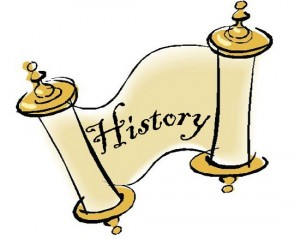 Antičko doba
Mohenjo – Daro – 4000 g. pr. Krista
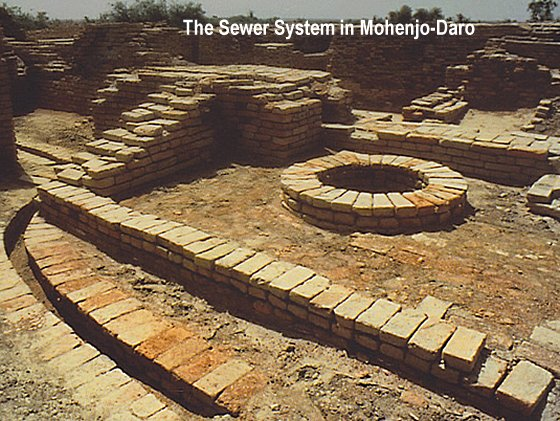 Antičko doba
Hamurabijev zakonik → prva javnozdravstvena pravila – prava i obaveze liječnika

Egipat → svećenici 
    – demonsko shvaćanje bolesti
    – Osobna higijena
Antičko doba
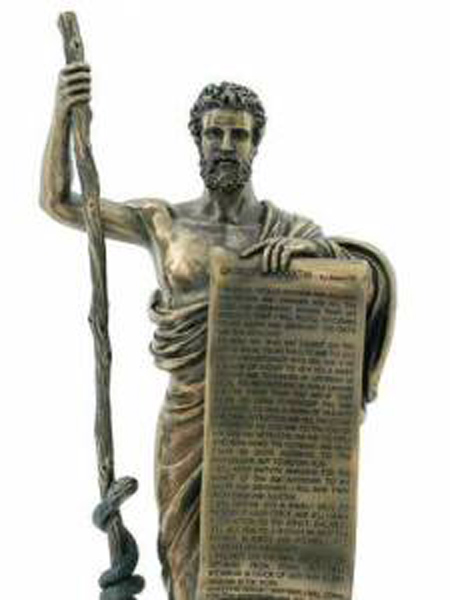 Grčka – sprječavanje  vs liječenje
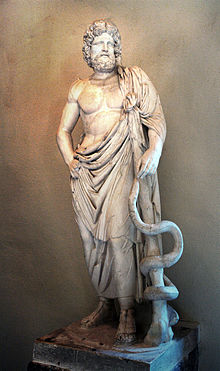 Hipokrat
Asklepije Bog medicine
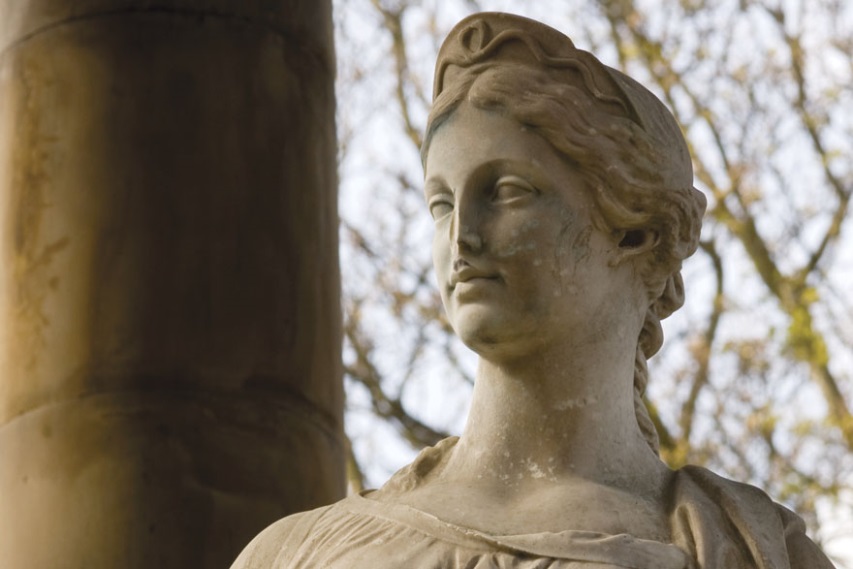 Prehrana
Purgativi
Kupke
Svjež zrak
Higija Božica zdravlja
Antičko doba
Rimsko carstvo
Akvadukti
Javna kupališta
Odvodnja otpadnih voda
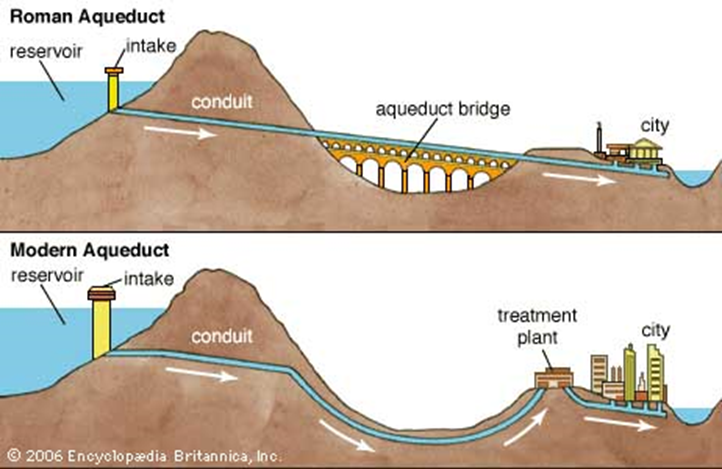 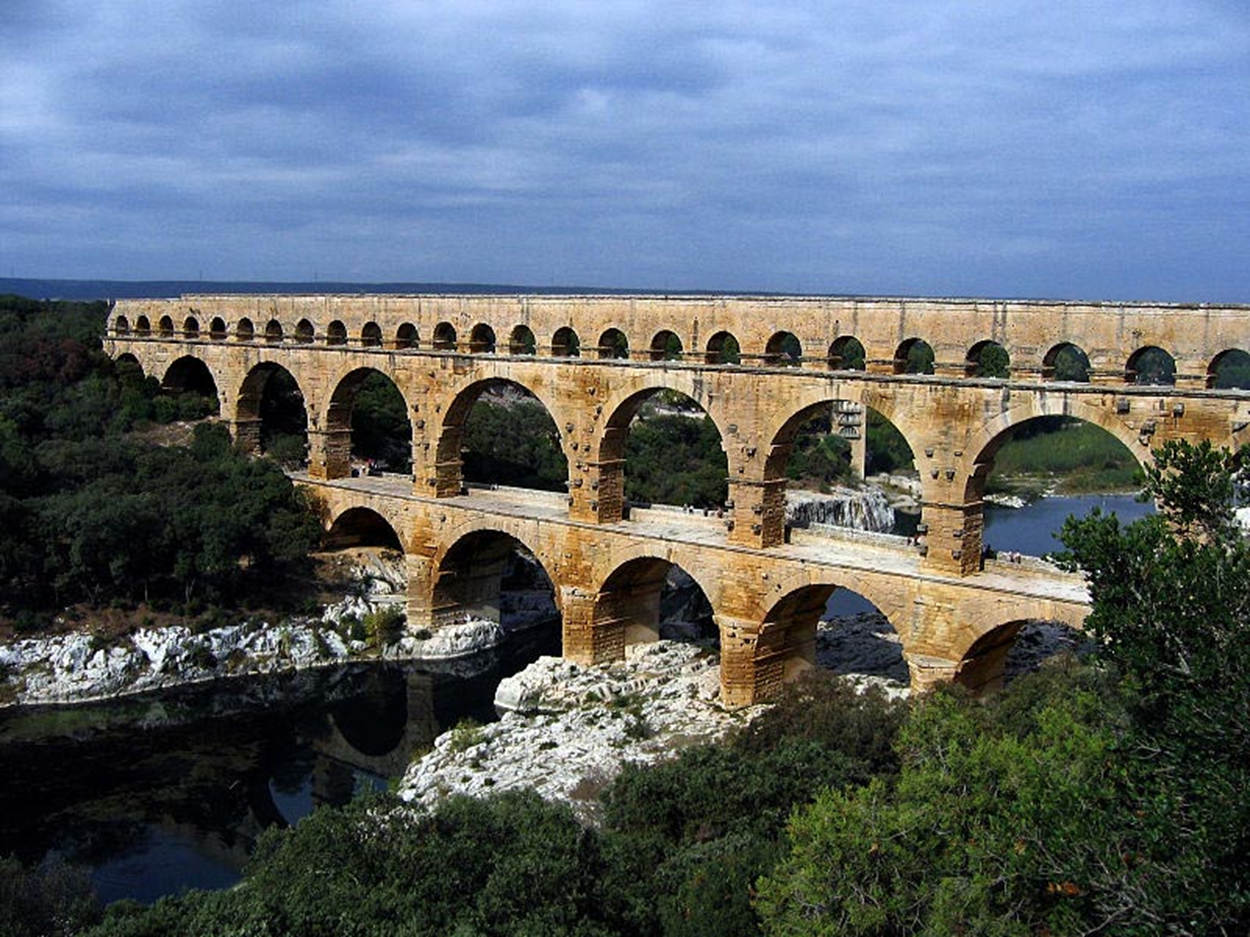 Antičko doba - Galen
Srednji vijek
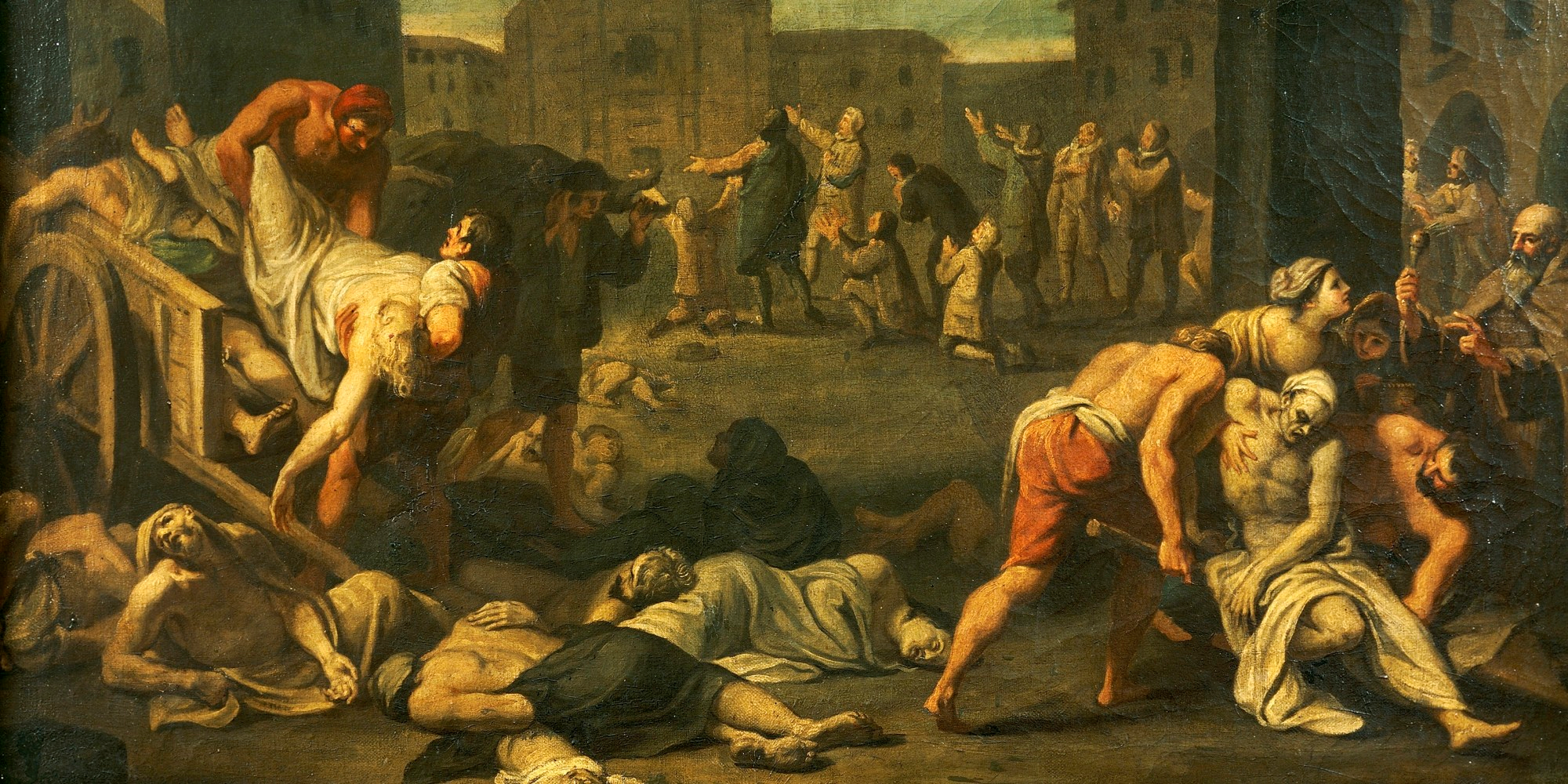 Srednji vijek
16. st Renesansa
Razvoj društva i znanosti → novo doba
Starogrčka tumačenja
Krv + urin
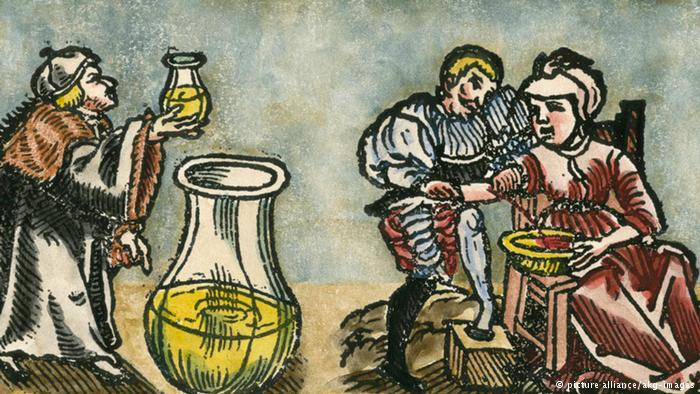 Renesansa
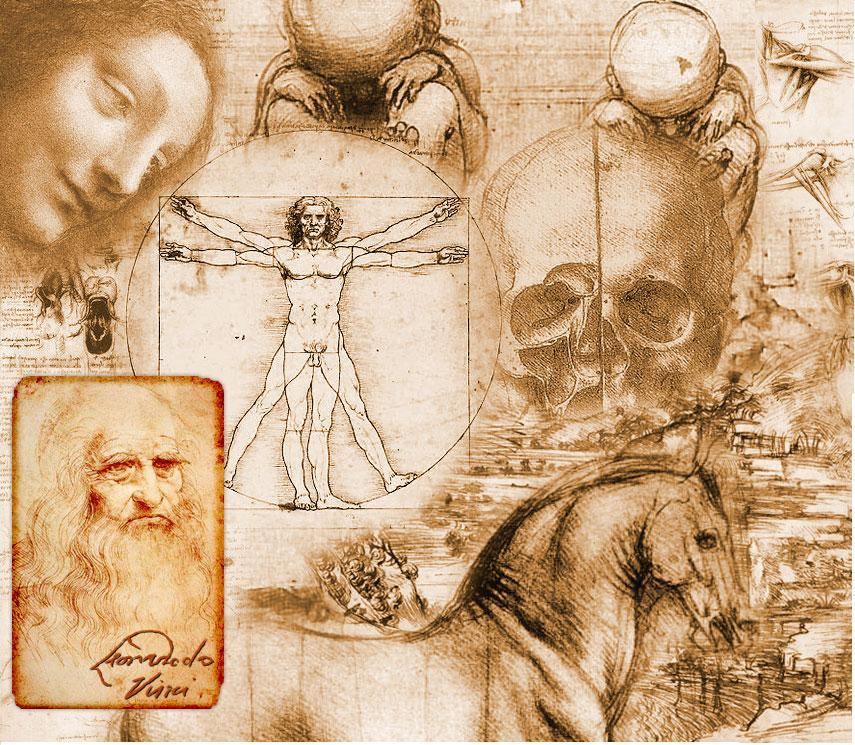 Kirurzi → brijači
Vraćanje odvodnje
Rizično spolno ponašanje!
Anatomija
Johannes Amos Comenius 16. st
Odgojno obrazovni sustav
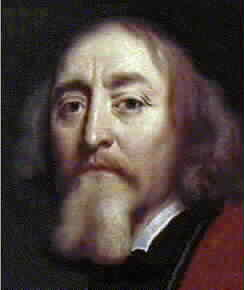 18. st
Industrijalizacija i urbanizacija
Epidemija → okolina, onečišćenje
Razuvjeravanje
Edukacija
Prvi zdravstveni odbori
Prve državne politike o školstvu
19. st
Razvoj mikrobiologije i patologije
Svijest o sprječavanju bolesti
Široka edukacija
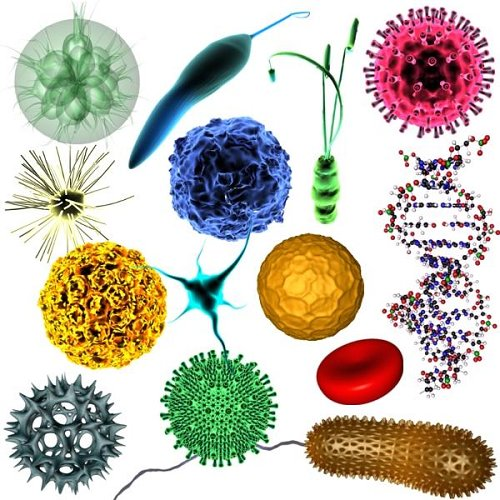 20. st
Zdravstveni odgoj → mjera zdravstvene zaštite
Zarazne vs kronične bolesti
Prevencija bolesti!!!
Promocija zdravlja!!!
50.→ zdr.  Pedagogija


60., 70.→ 80. zdr. odgoj u ŠKOLI
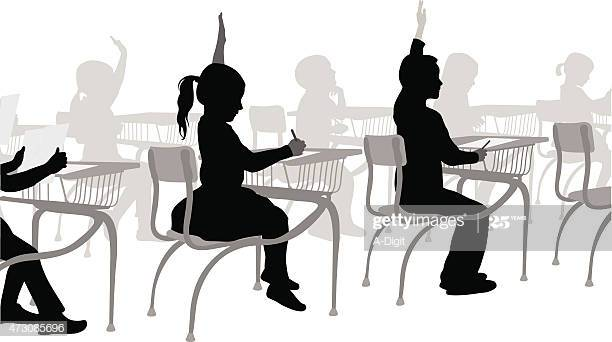 Virginia Henderson
Snaga, volja, ZNANJE
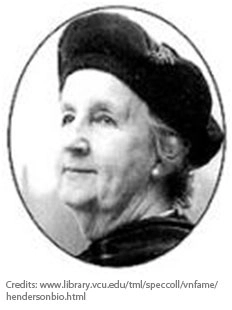 Hildegard Peplau
Interpersonalni odnosi u zdravstvenoj njezi
Suradnički odnos - dijeljenje iskustva
Uloga učitelja
Zajedno s pacijentom
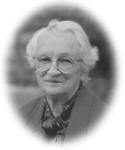 Nacionalna liga zdravstvene njege 1918.
Poučavati metodama poučavanja

Američko udruženje med. sestara 1975.
Poučavanje → uloga
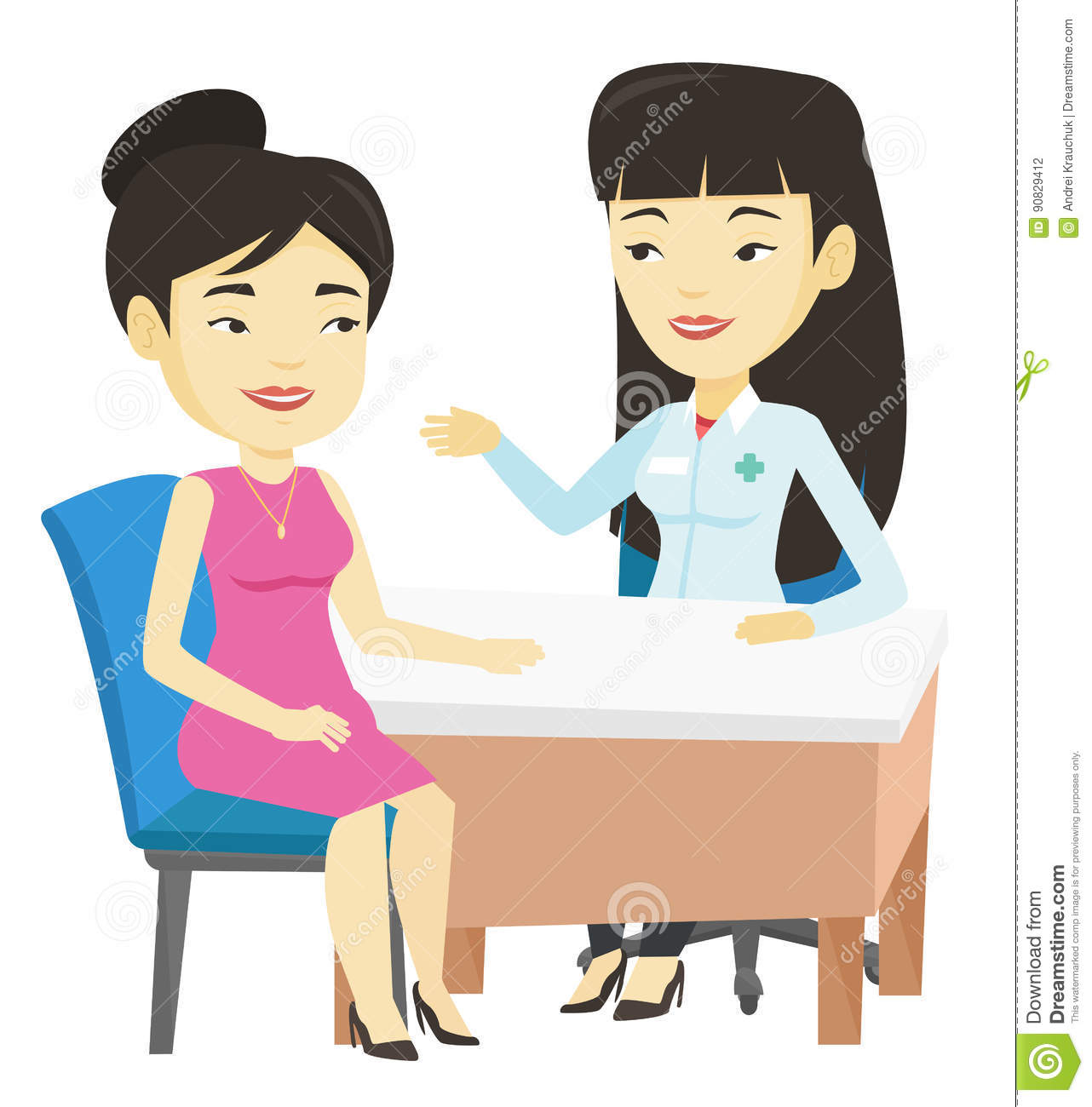 Andrija Štampar
Jedan od utemeljitelja SZO
Zdravstveno prosvjećivanje
Liječnik → narodni učitelj
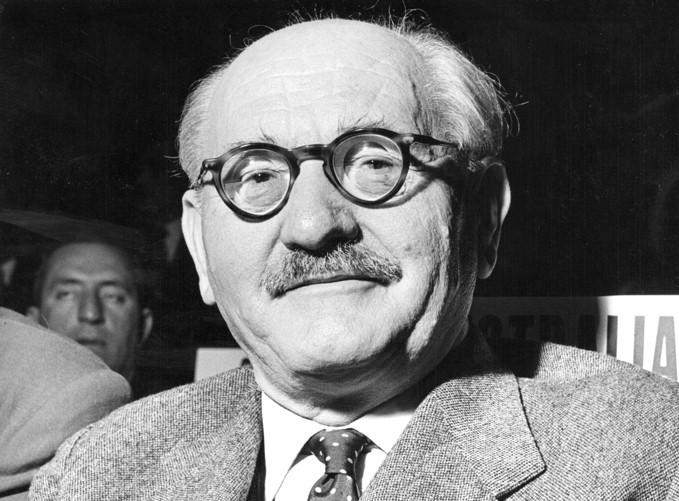 Načela zdravstvenog odgoja
Načelo → temelj iz kojeg potječu pravila i  
                      postupci
Načelo 
→ Primjerenosti
→ Aktivnosti
→ Racionalizacije
→ Individualizacije
→ Zornosti
→ Sistematičnosti
Načelo aktivnosti
Aktivno sudjelovanje
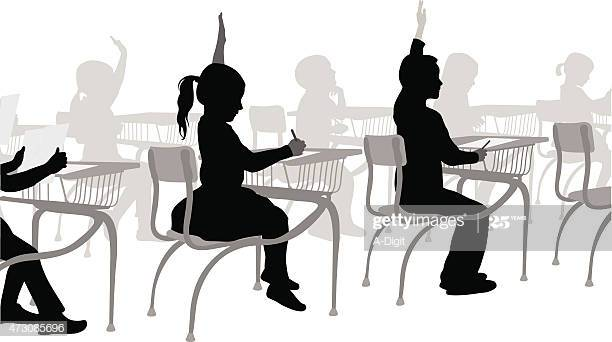 Načelo individualizacije
Specifične karakteristike pojedinca
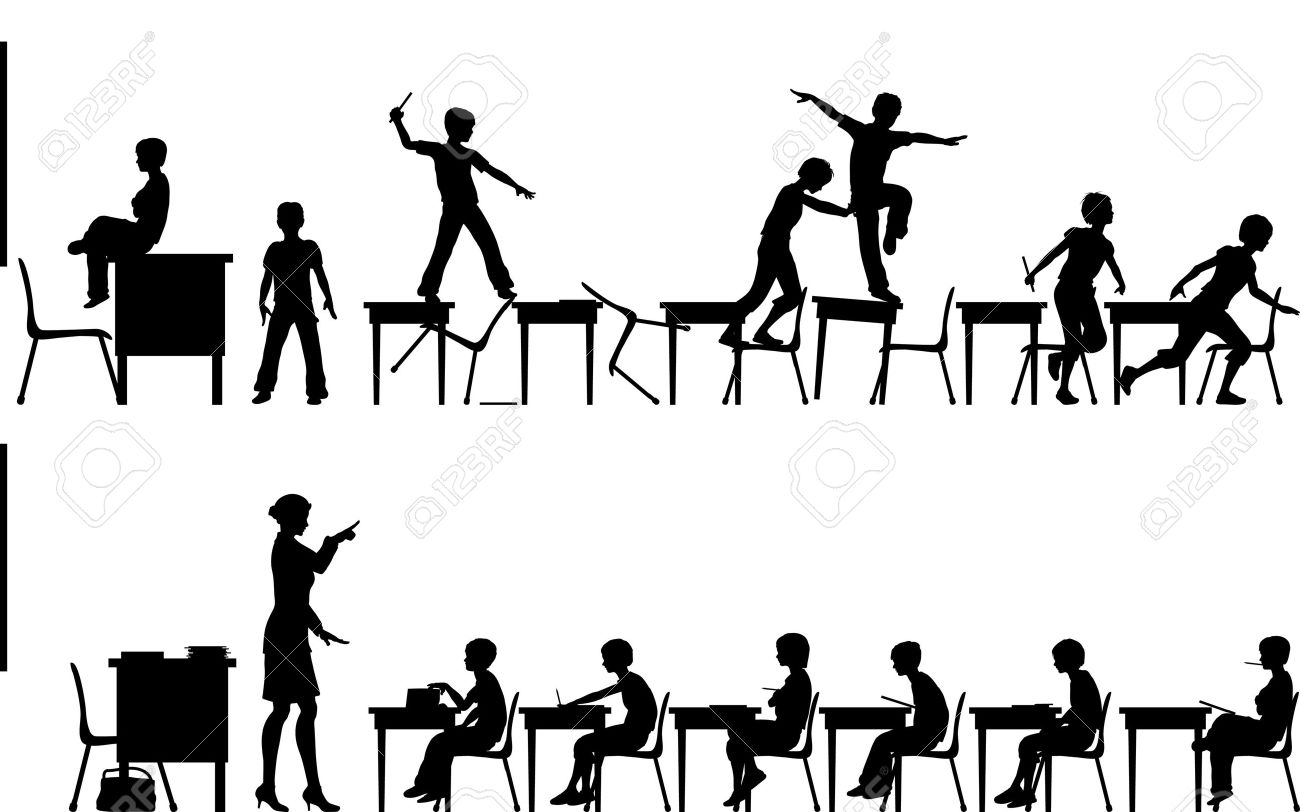 Načelo primjerenosti
Ograničenja i nadarenosti
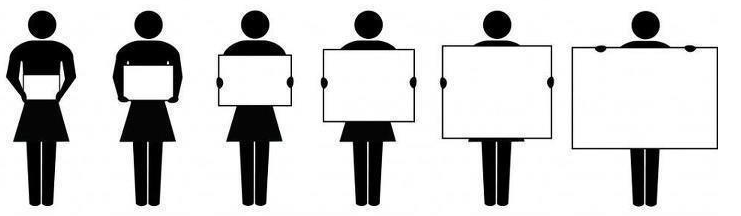 Načelo sistematičnosti
Od poznatog nepoznatom
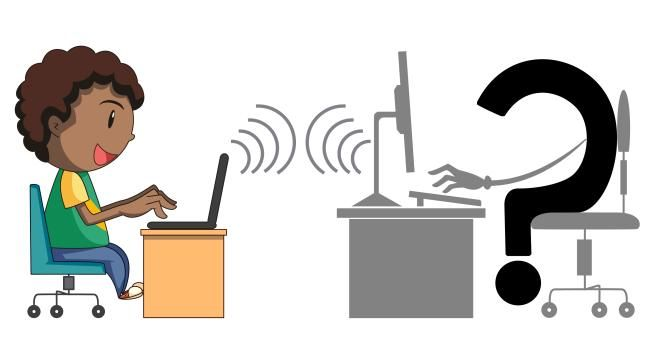 Načelo zornosti učenje promatranjem i sudjelovanjem
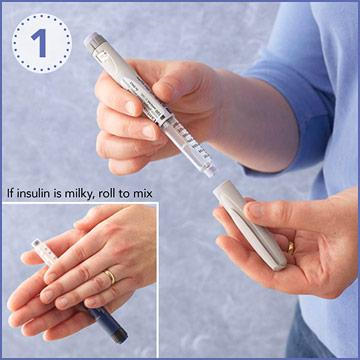 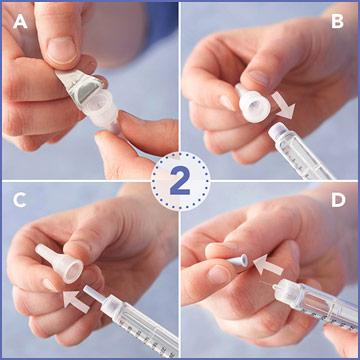 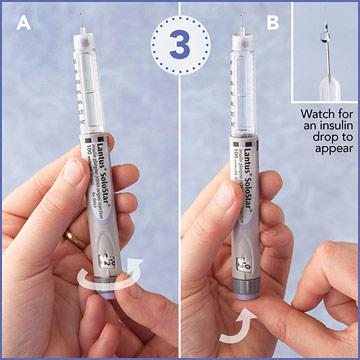 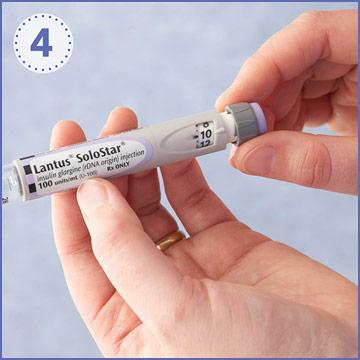 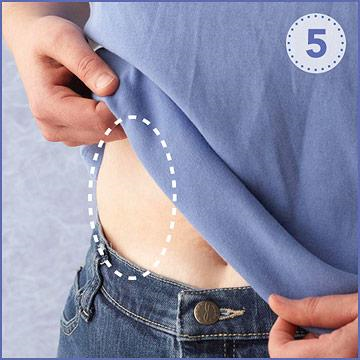 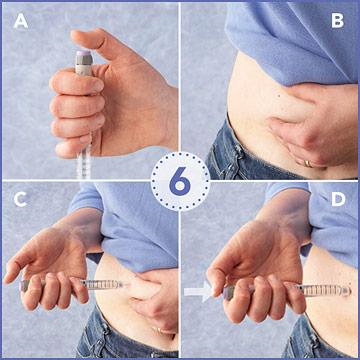 Načelo racionalizacije
Ekonomičnost
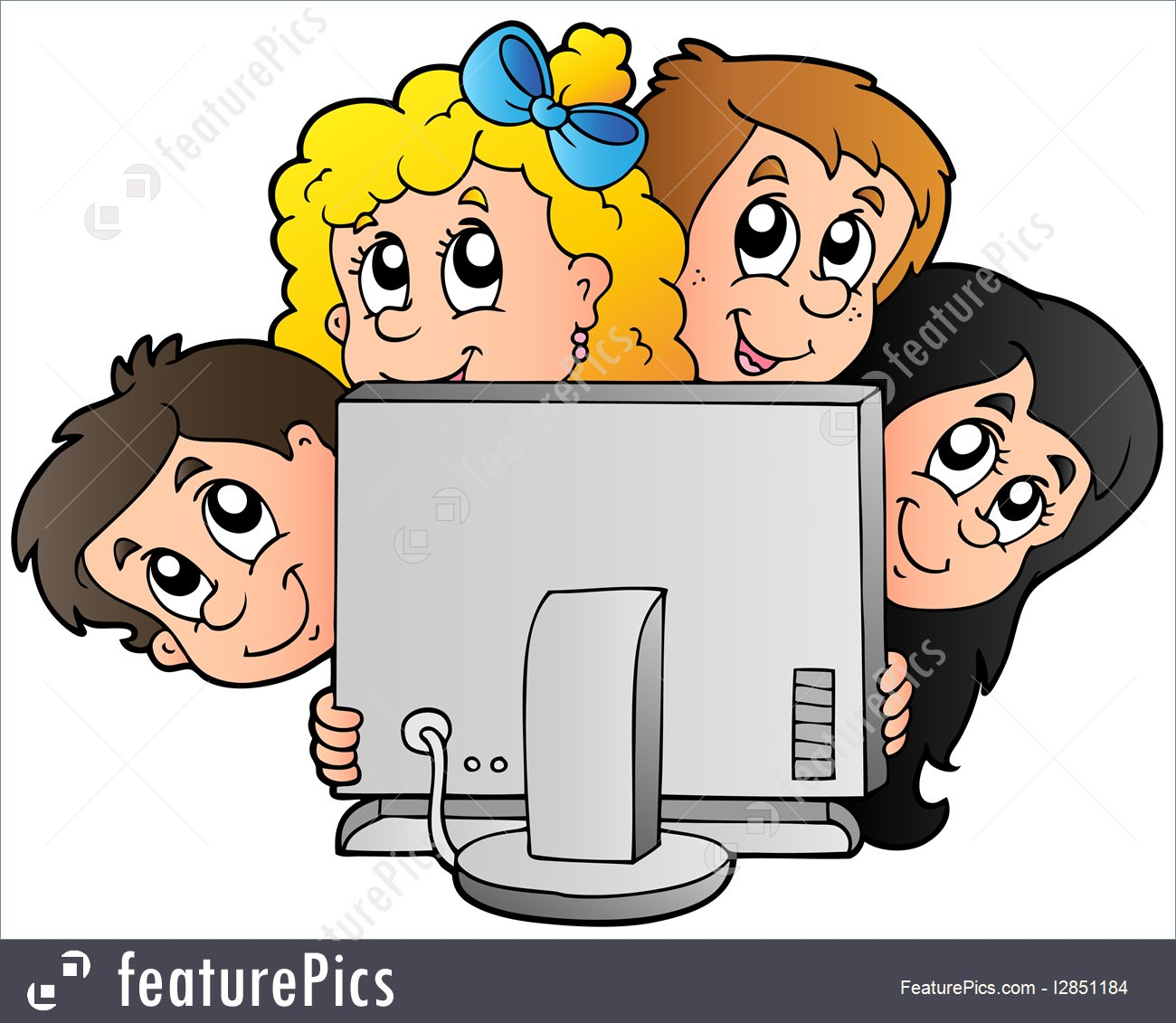 Specifična načela
Podupiranje
        → bliske osobe
Odgovornost 
Kulturološka osjetljivost
Usmjerenost na zajednicu
        → utjecaj društva na pojedinca
Sudjelovanje
Zagovaranje
Zadaće medicinske sestre u zdravstvenom  odgoju
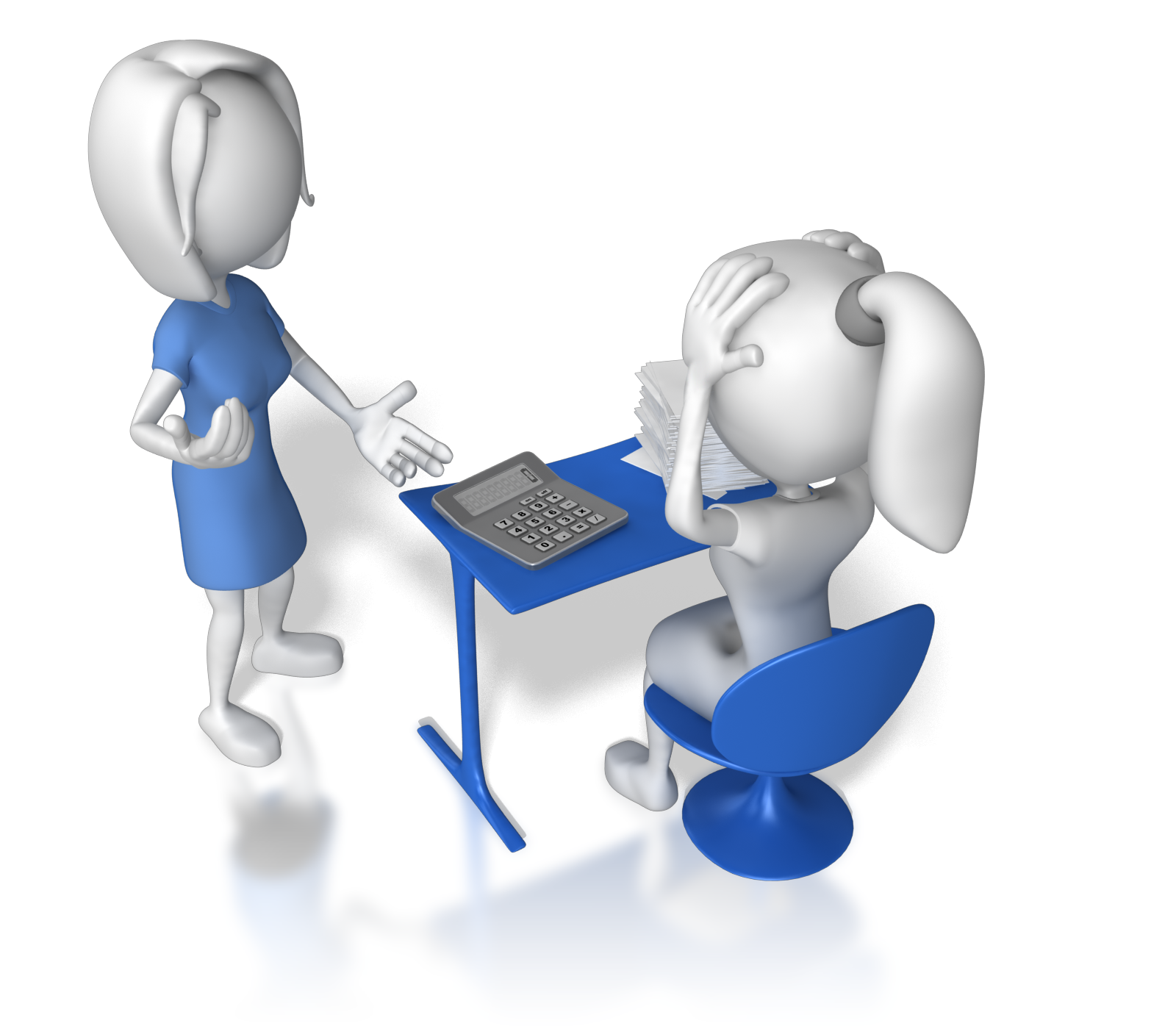 1. samopomoć
2. motivacija za učenjem
3. razvijati kritičnost
Zadaće medicinske sestre u zdravstvenom odgoju
Temeljni cilj zdravstvene njege?
→     osamostaljenje pacijenta 
  koje vodi samozbrinjavanju osobe 
   a za to je potrebno imati                ZNANJE
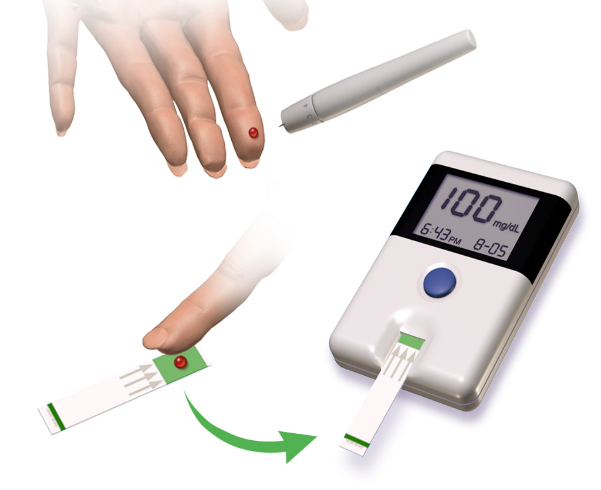 POTREBNO JE ZNANJE IZ DVA PODRUČJA:
Medicinska sestra učitelj
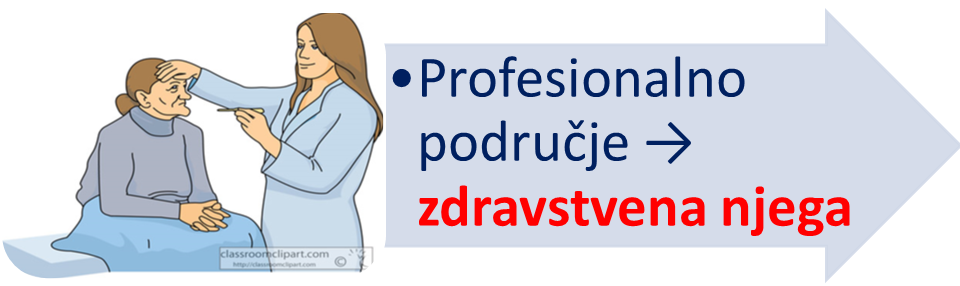 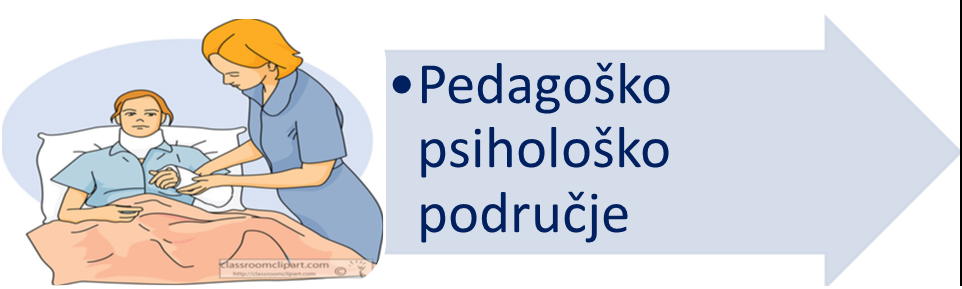 Medicinska sestra učitelj
Ima mogućnost da 
kompetentno 
i kvalitetno provode zdravstveni odgoj
Medicinska sestra učitelj
Spriječiti bolest
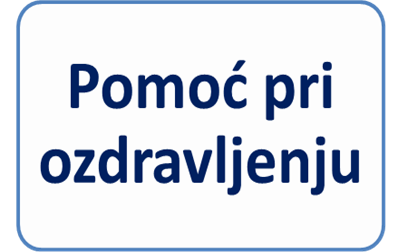 Zdrastveni odgoj je
 timska suradnja zdrastvenih i nezdrastvenih djelatnika!!!!
Zdravstveni odgoj
Jedan od ciljeva zdravstvene njege: 
    Pružanje informacije o ponašanju i  
        posljedicama

Pozitivna ponašanja 
     → nova životna navika
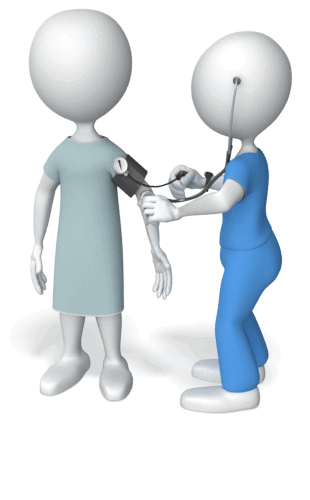 Sestrinstvo - profesija
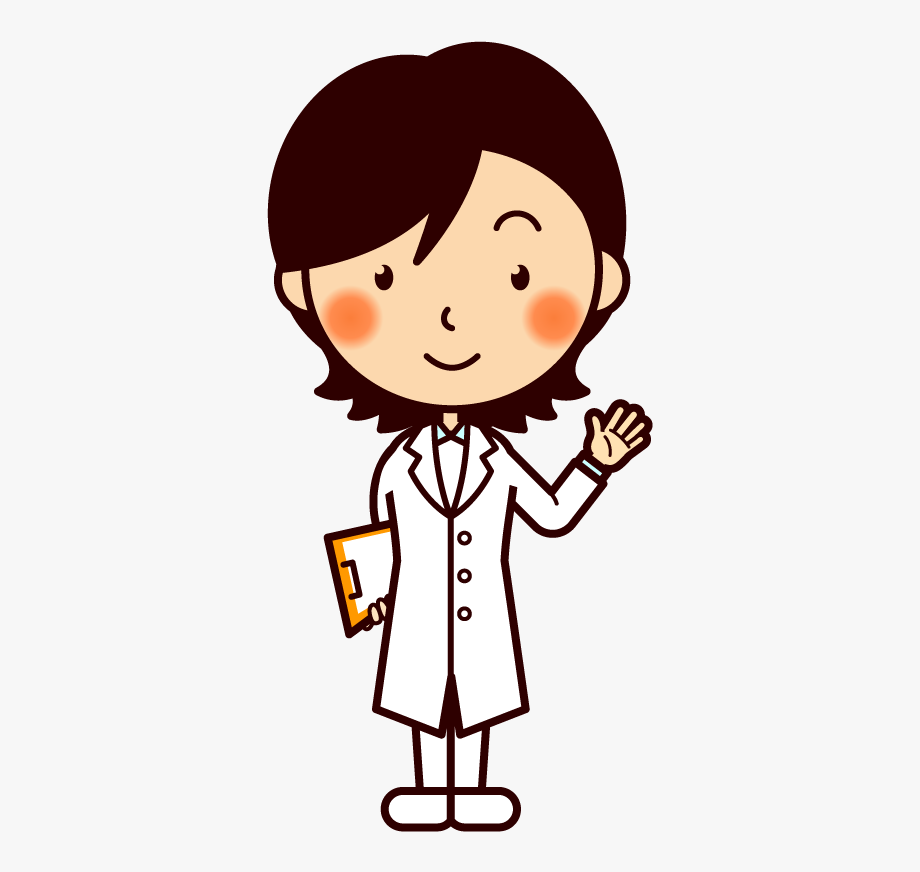 Obrazuju metode – odgaja ličnost
Promjena stajališta i vrijednosti
Pri obavljanju posla na bilo kojem radnom mjestu
medicinska sestra uz jasno definiran zdravstveno-odgojni rad na pojedince utječe još i osobnim primjerom, „tihim“ ali vrlo snažnim oblikom zdravstvenog odgoja
kada medicinska sestra želi promijeniti ponašanje pojedinca ili njegove loše navike (pušenje, manjak higijene) ona ga neće samo obavijestiti i savjetovati, već će mu i osobnim primjerom pokazati kako čovjek sam može  utjecati na svoje zdravlje
Suvremena definicija zdravlja
obvezuje zdravstvenog djelatnika da ODGOJNO DJELUJE u svim situacijama
 bilo da se nalazi na radnom mjestu, bilo u društvenom životu, jer nema situacije u kojoj ne bismo mogli pomoći da ljudima život bude lakši i sretniji
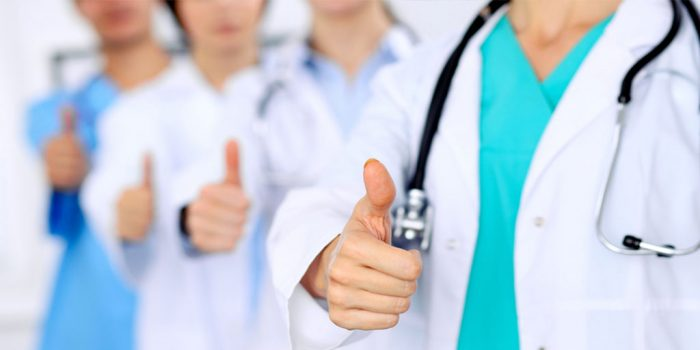